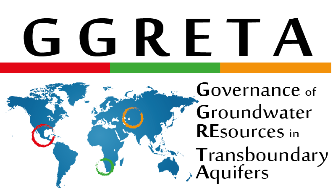 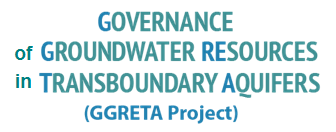 Basics of the Stampriet Transboundary Aquifer System (STAS) numerical model

7 September 2017
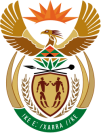 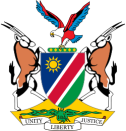 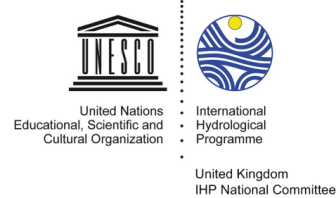 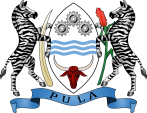 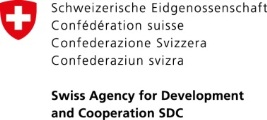 Background
GGRETA Phase 1: 
Development of a joint harmonized borehole database

GGRETA Phase 2: 
Development of the STAS numerical model using open access FREEWAT platform.
Joint harmonized borehole database is crucial for groundwater modelling.

FREEWAT platform = QGIS platform that calls a MODFLOW code plug-in (i.e. data in MODFLOW is added using shapefiles and rasters).

Detailed tutorial for the utilization of the model is currently being developed.
Overview of the STAS
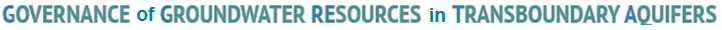 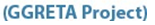 Delineation and general features of the STAS
The Stampriet Transboundary Aquifer System (STAS) stretches from Central Namibia into Western Botswana and South Africa’s Northern Cape Province, and lies within the Orange River Basin.
 
The STAS covers a total area of 86 647km², of which 73% of the area is in Namibia, 19% in Botswana, and 8% in South Africa.
 
The STAS was delineated based on the occurrence of geological formations belonging to the so-called Ecca Group within the Auob and Nossob river basins.
 
2 ephemeral rivers (Auob and Nossob) that never reach the Orange river
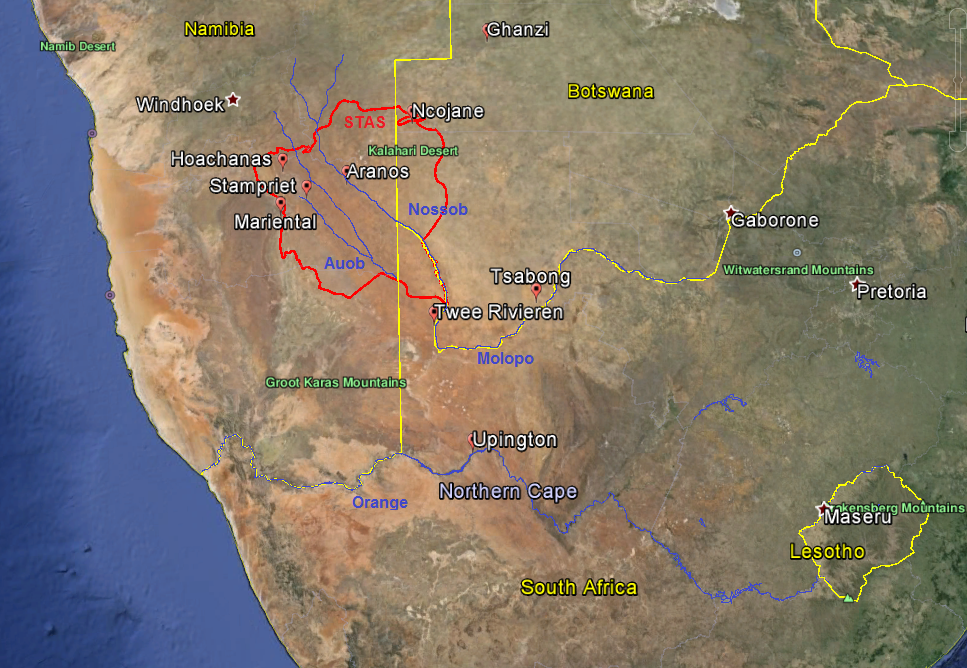 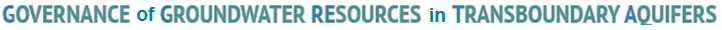 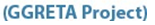 Land use in the STAS
The STAS is a large farming area with approximately 1200 farms (mostly in Namibia), out of which 80 are irrigation farms
Groundwater use: 52% irrigation, 32% stock watering, 16% domestic use
No mining and industrial activities
Area lightly populated (approximately 50 000 inhabitants)
Annual groundwater abstraction: 20Mm3 (around 70% in the Stampriet area)
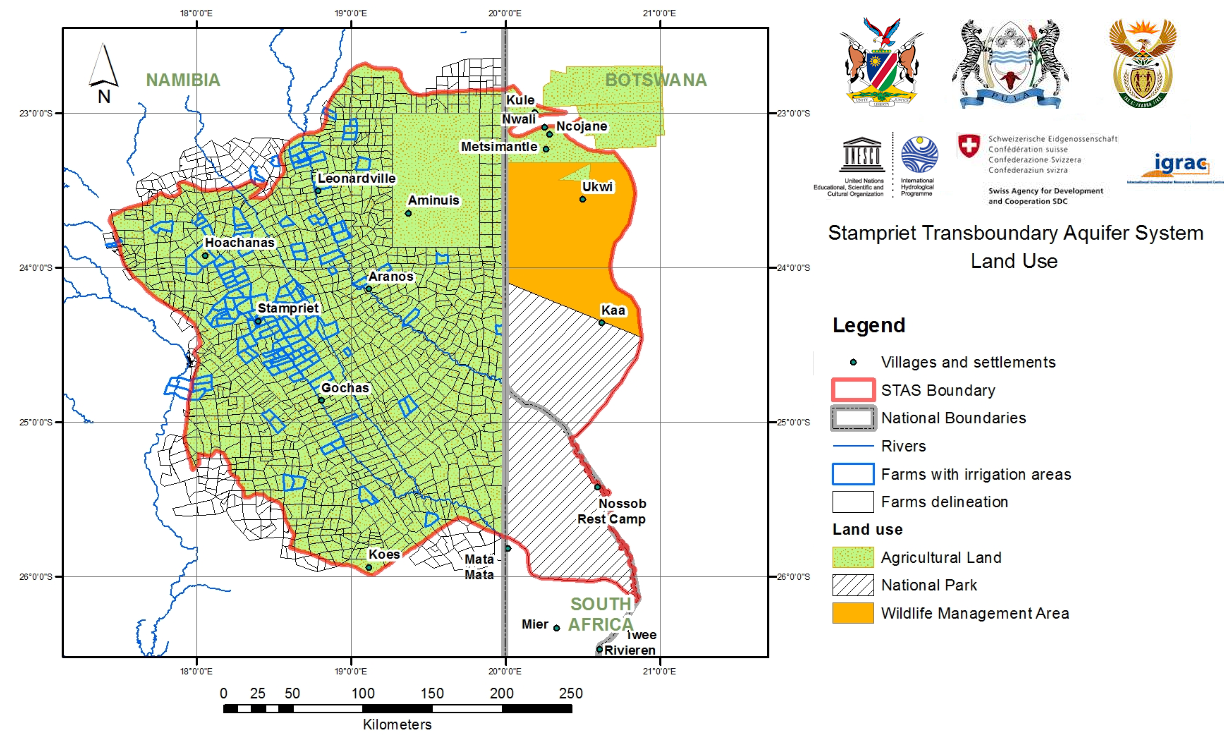 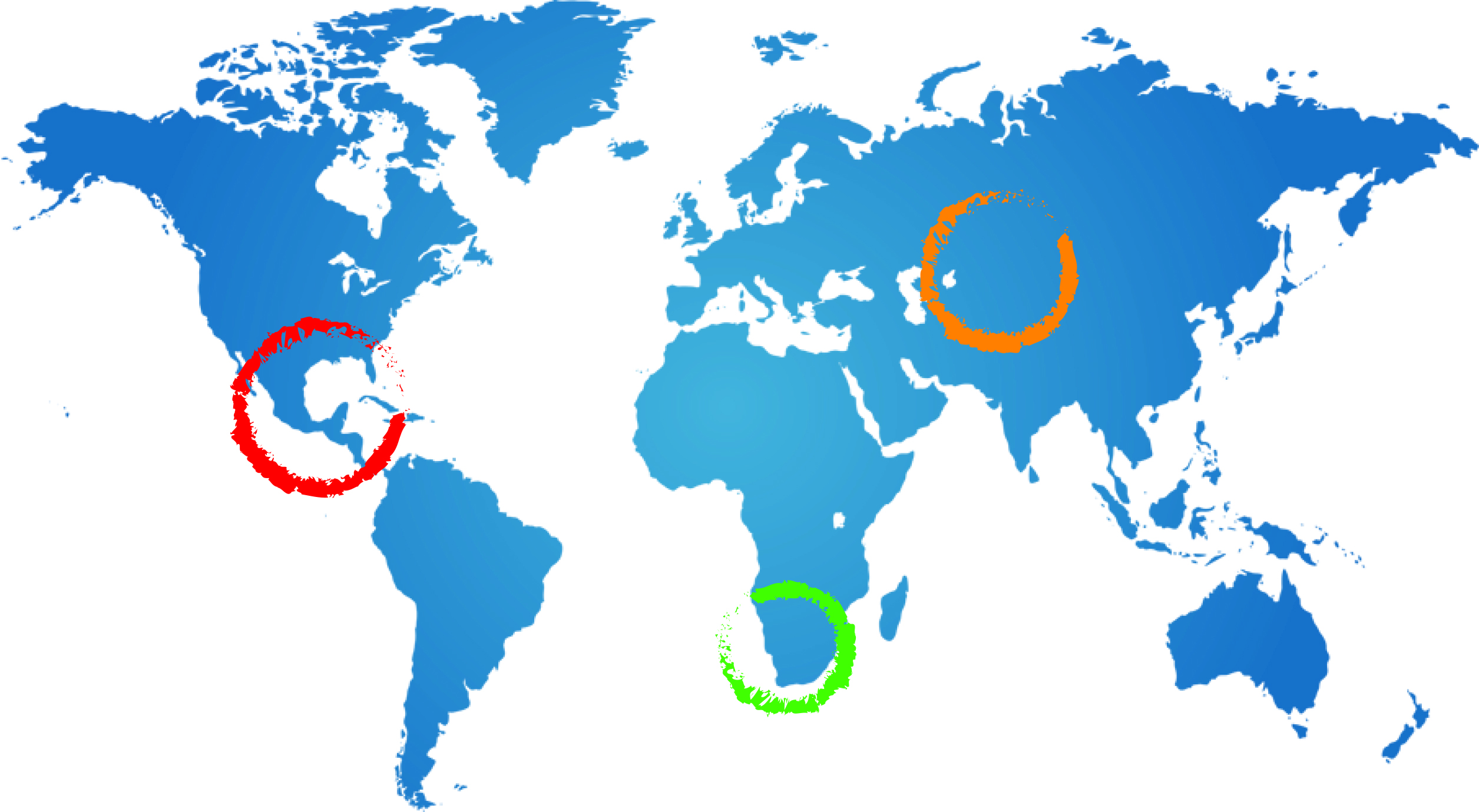 5
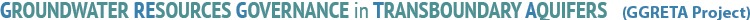 Topography
The STAS is relatively flat with an elevation gradient of 1400m to 900m above mean sea level from the northwest to the southeast
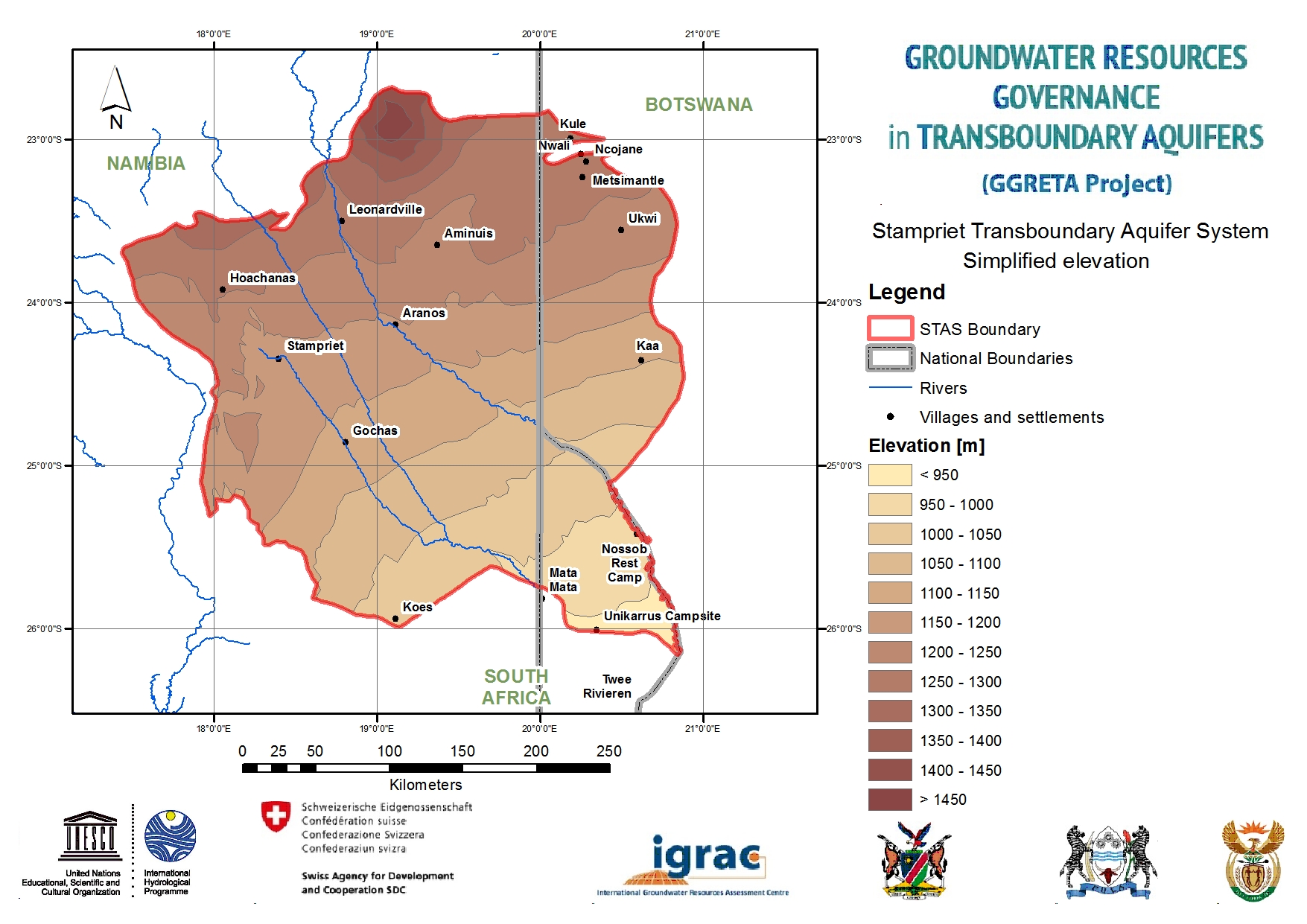 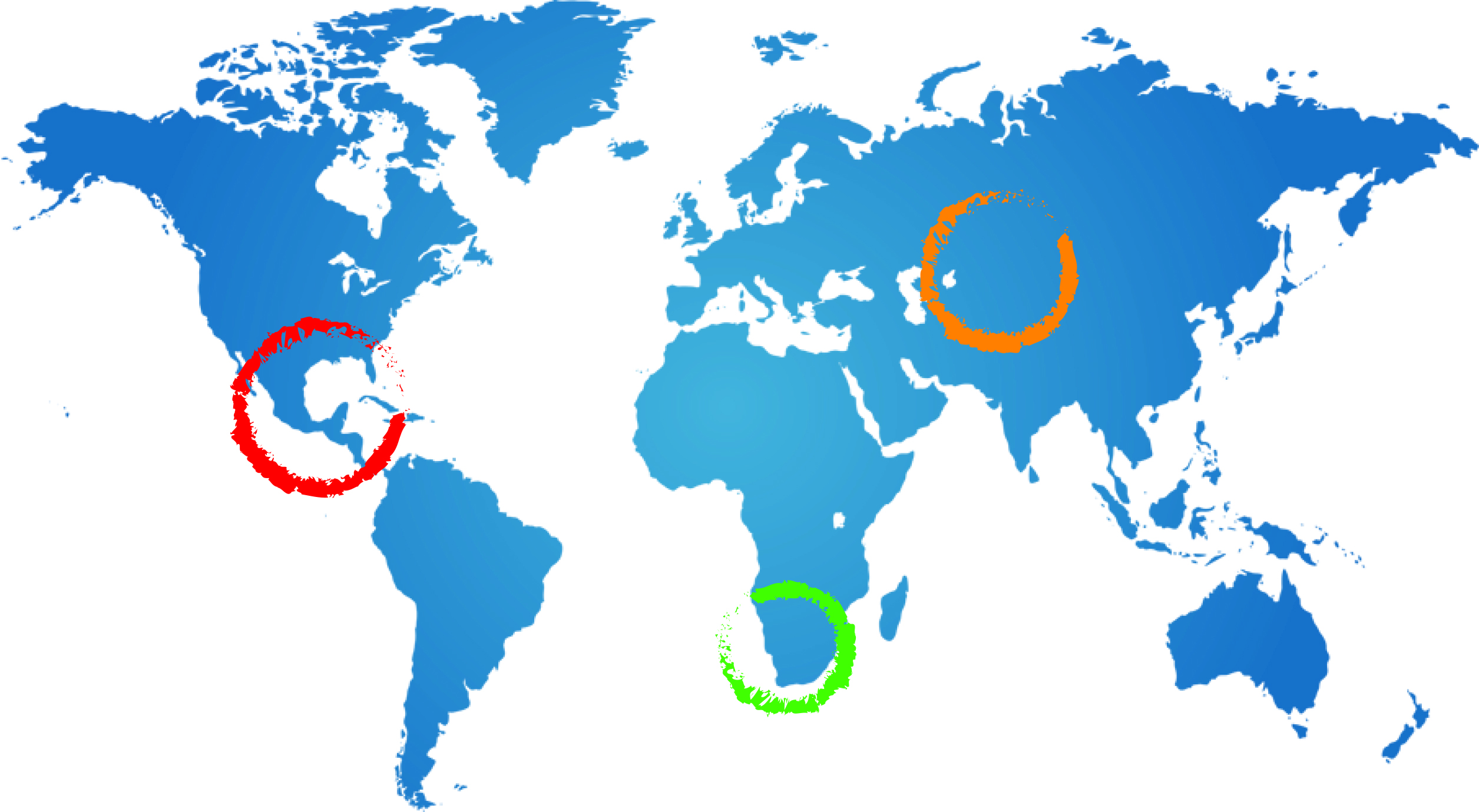 6
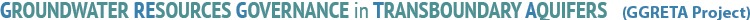 Landscapes
The STAS is characterized by various landscapes, including sand dunes in Namibia and South Africa, calcrete/sandy surface area with shrubs and in some cases thick bushes. Seasonal pans are also important features found across the STAS.











Common landscapes in the STAS: dune area stretching from the Auob to the Nossob
River (top left), calcrete/sandy surface where pans are quite common (top right),
deep cut in the Auob and Nossob Rivers (bottom center) (Source: J. Kirchner)
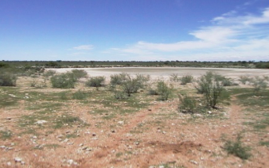 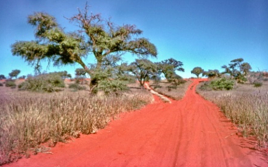 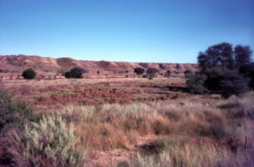 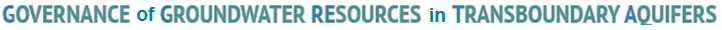 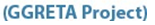 Climate
Temperature:
High temperature time fluctuates owing to the semi-arid conditions
Mean temperature: 19-22°C
Winter (July) mean minimum temperature: 1-12°C
Summer (January) mean maximum temperature: 26-36°C

Average rainfall: 150 - 310 mm/y
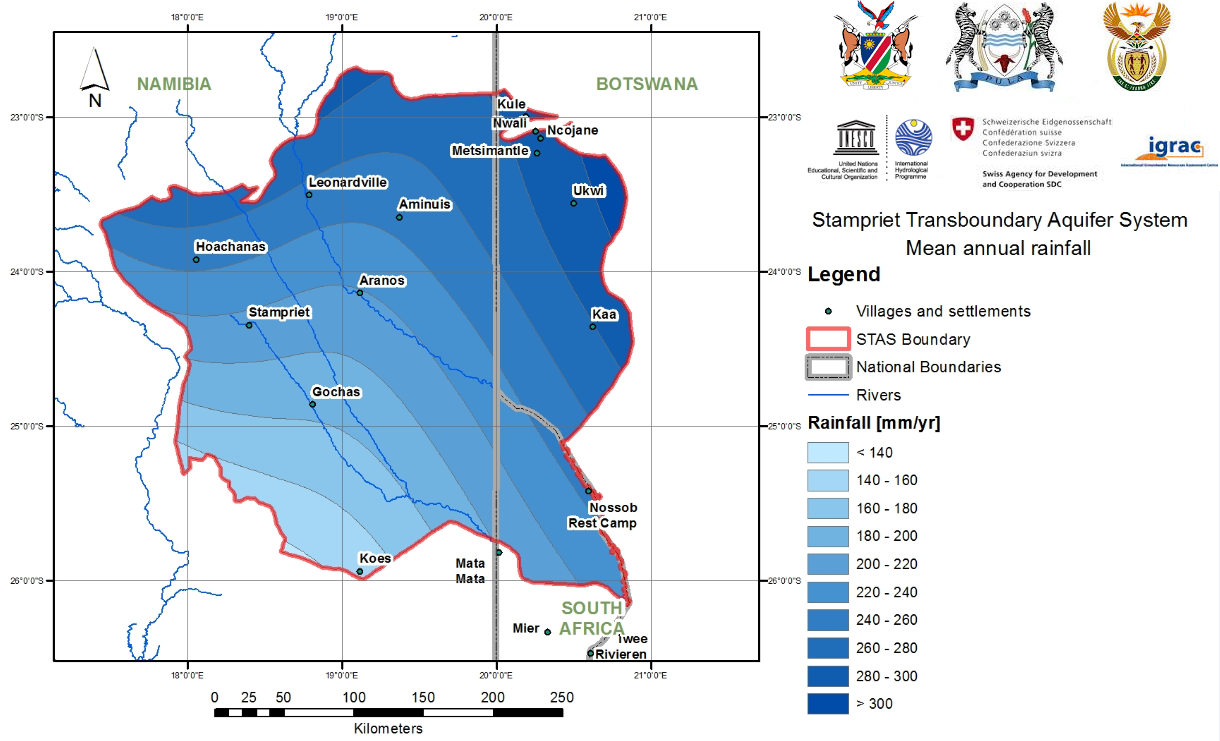 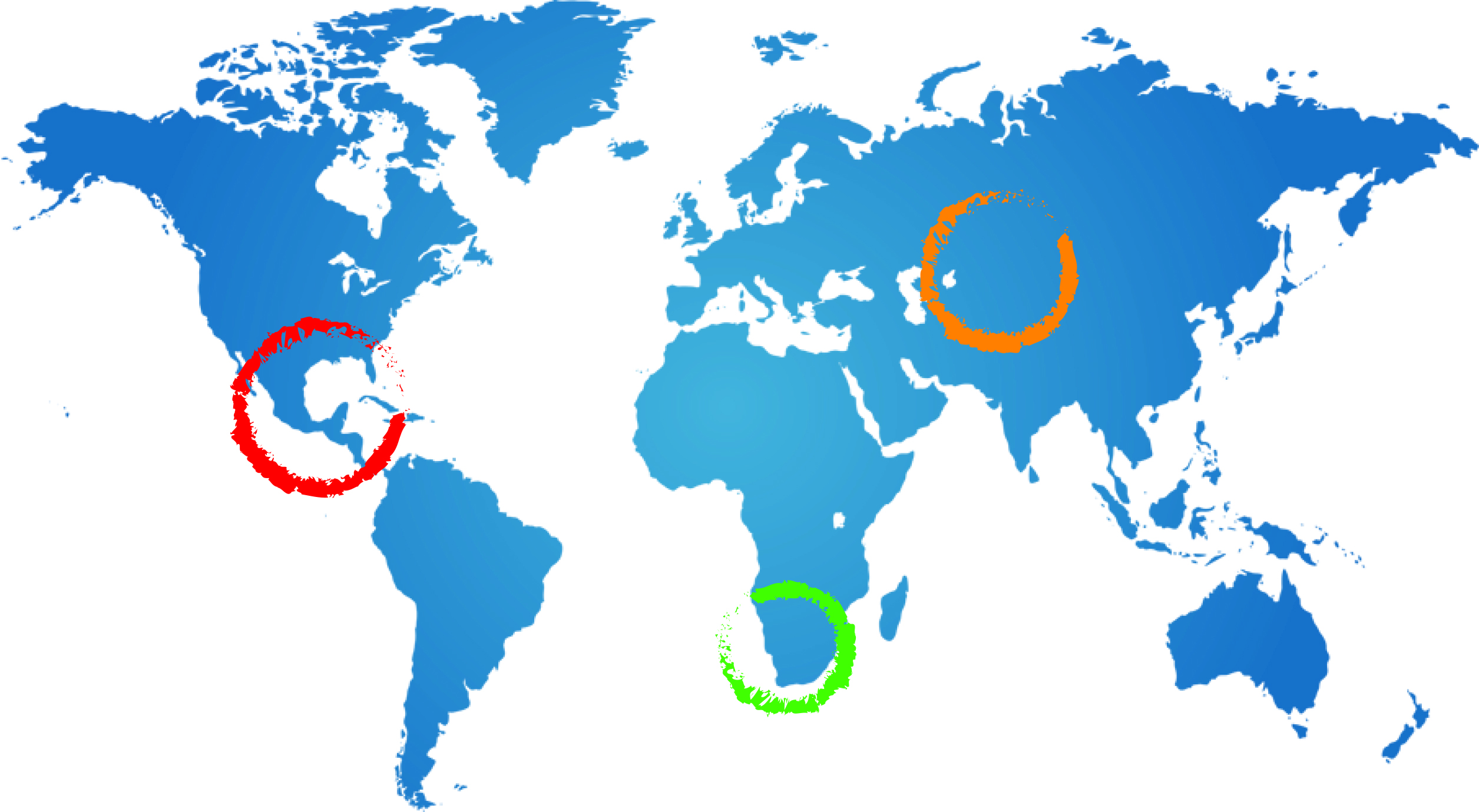 8
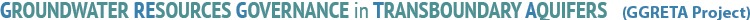 Groundwater occurrence
STAS = unconfined aquifers (Kalahari) + Confined aquifers (Auob and Nossob)














STAS is not hydraulically connected to the Orange River
STAS = unconfined aquifers (Kalahari) + Confined aquifers (Auob and Nossob)














STAS is not hydraulically connected to the Orange River
Unconfined
Confined
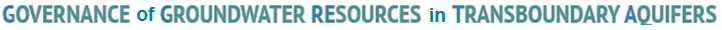 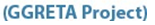 Confined
Volumes abstracted
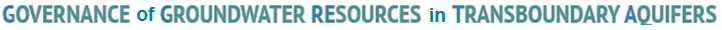 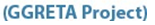 Groundwater occurrence
Kalahari aquifers: 
Hundreds of individual aquifers more or less loosely connected forming an unconfined aquifer system
Thickness varies from 0 to 250m although it generally does not exceed 100m.
Transmissivity values range from 0.1 (STAS south-east area) to 6 (STAS central area) and 30m2/d (STAS south-west area)
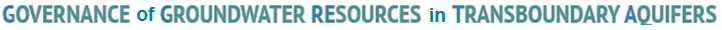 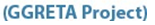 Groundwater occurrence
Auob aquifer: 
Confined aquifer with isolated outcrops in the extreme western part of the STAS in Namibia
Depths varying from 0 to over 300m.
Thickness varies from 0 to 150m. 
Transmissivity values generally range from 0.1 to 200m2/d with maximum values going up to 1240m2/d (STAS north-west area)
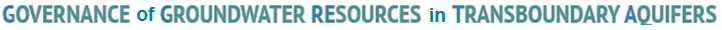 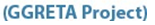 Groundwater occurrence
Nossob aquifer: 
Confined aquifer with isolated outcrops in the extreme western part of the STAS in Namibia
Depths varying from 0 to more than 400m
Thickness varies from 0 to 60m in Namibia and from 0 to 20 in South Africa   
Transmissivity values generally range from 0.1 to 100m2/d with maximum values going up to 1480m2/d (STAS central area)
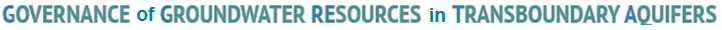 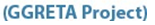 Cross-sections
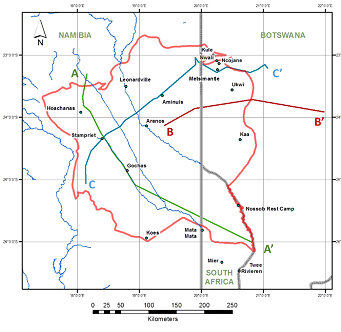 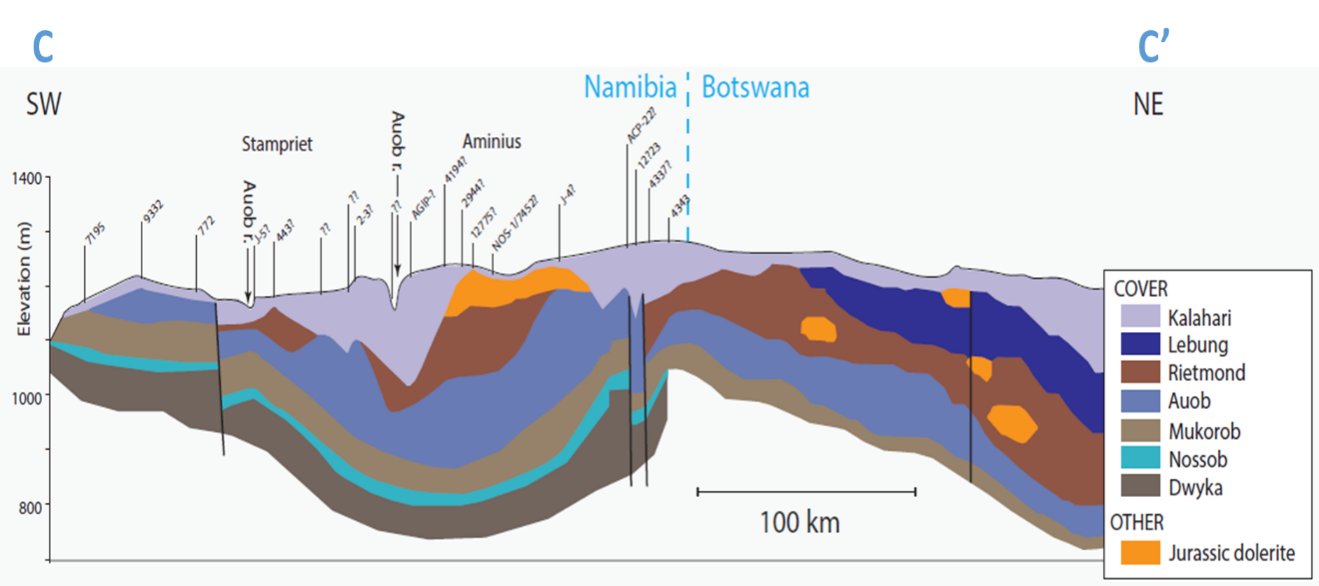 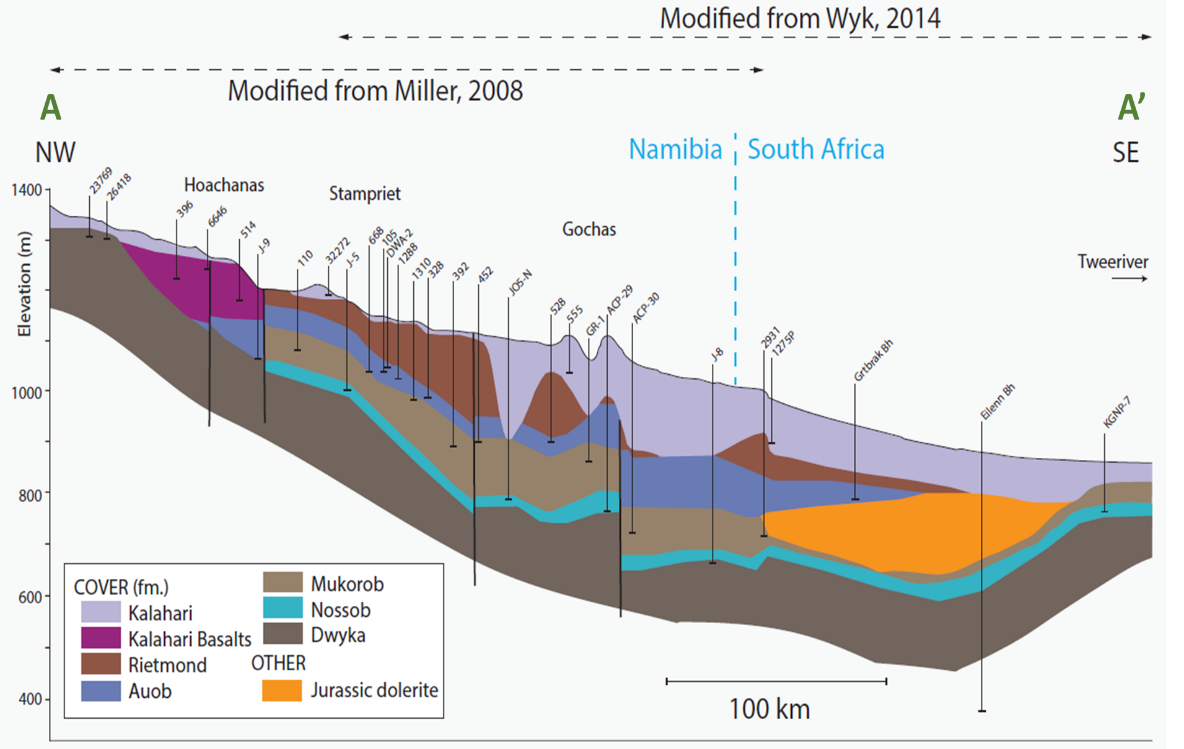 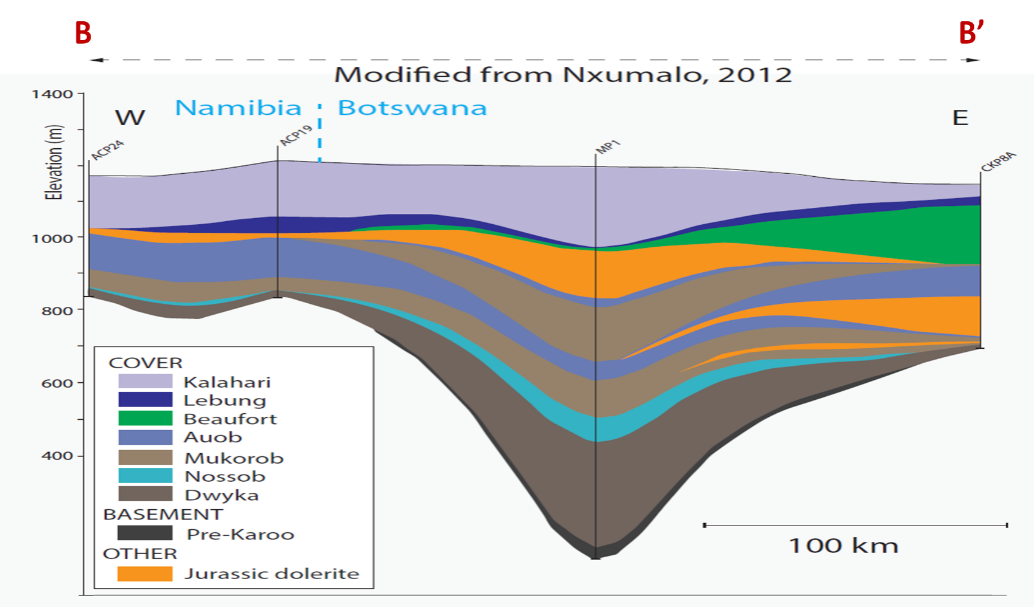 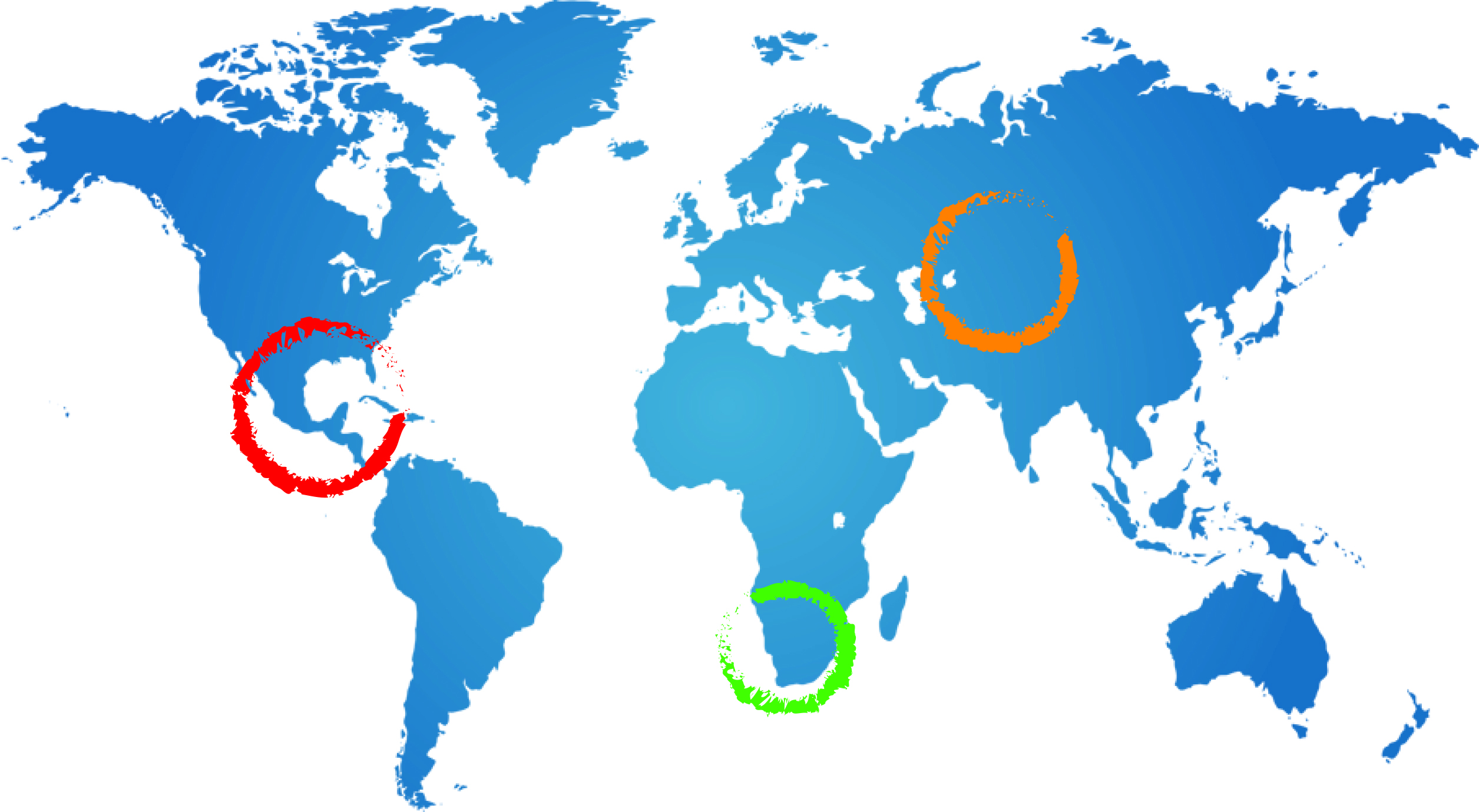 14
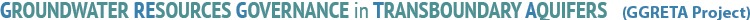 Conceptual model
Recharge:
Kalahari aquifers = 0.5% of rainfall (3% of rainfall in heavier rainfall events)
Auob aquifer =  almost non-existent (3% of rainfall in heavier rainfall events)
Nossob aquifer = almost non-existent (fossil water)

Discharge:
Kalahari aquifers = evaporation
Auob and Nossob aquifers = draining into Kalahari aquifers (Salt Block)

Groundwater flow:
Auob and Nossob aquifers = from northwest to southeast
It usually takes 30 000 years for water to flow from recharge areas  to discharge areas
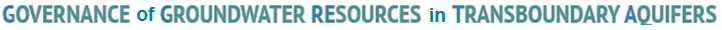 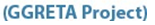 Conceptual model
Kalahari aquifers (unconfined):
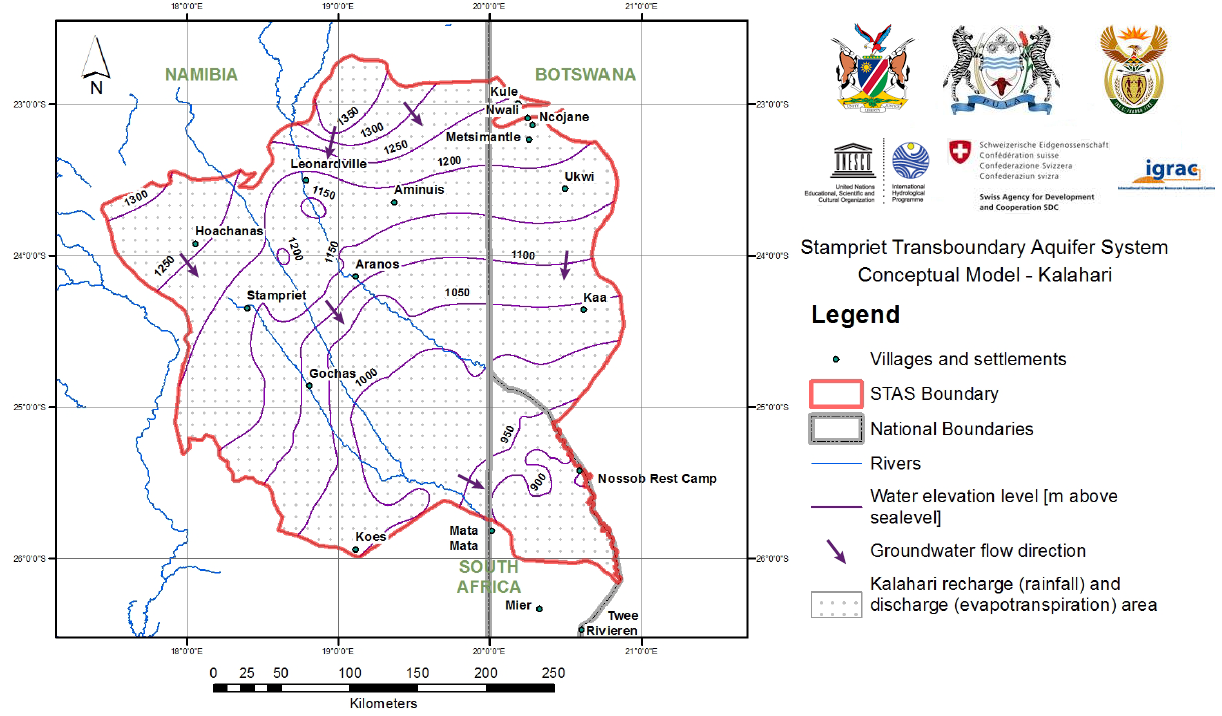 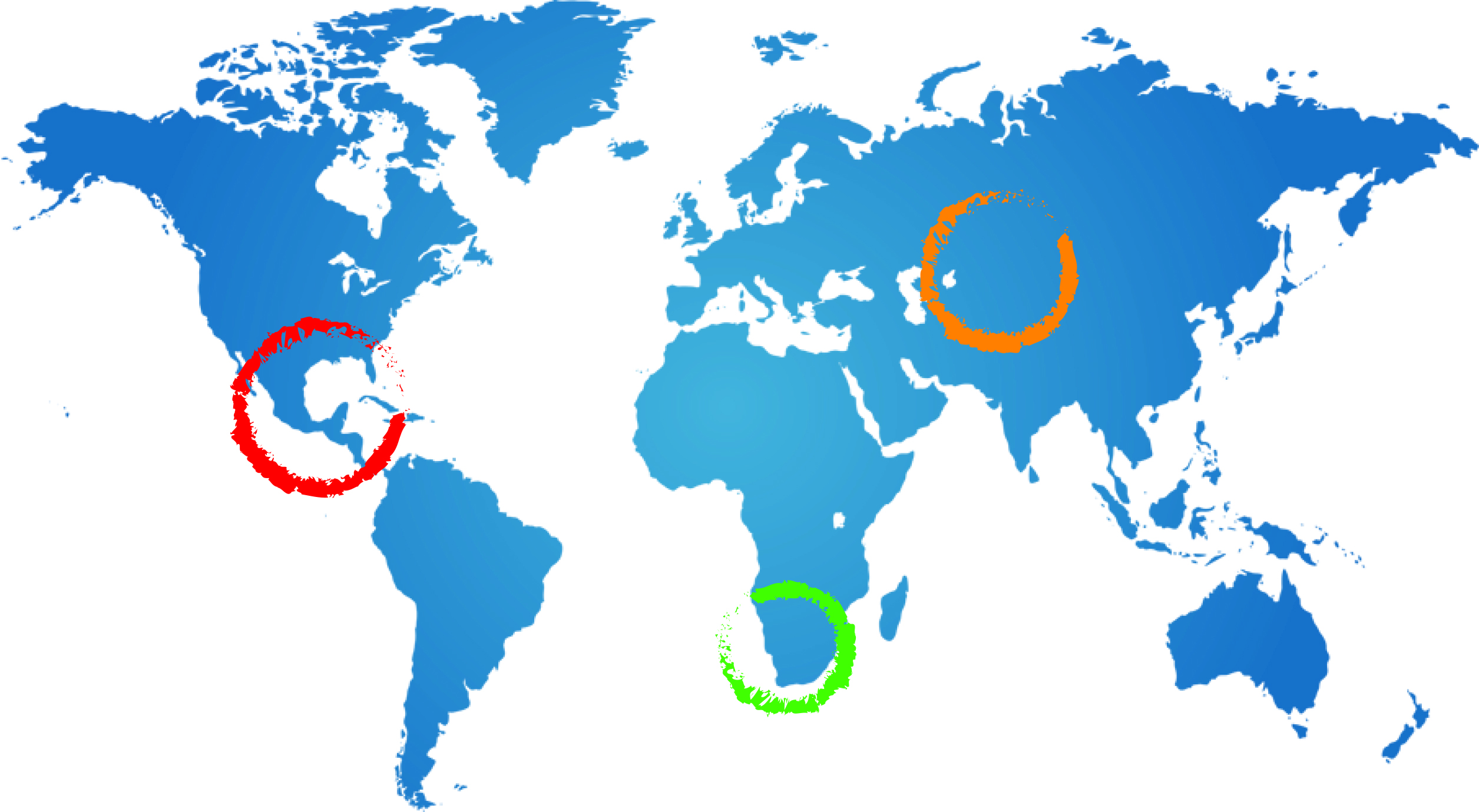 16
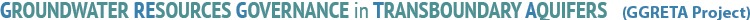 Conceptual model
Auob and Nossob aquifers (confined):
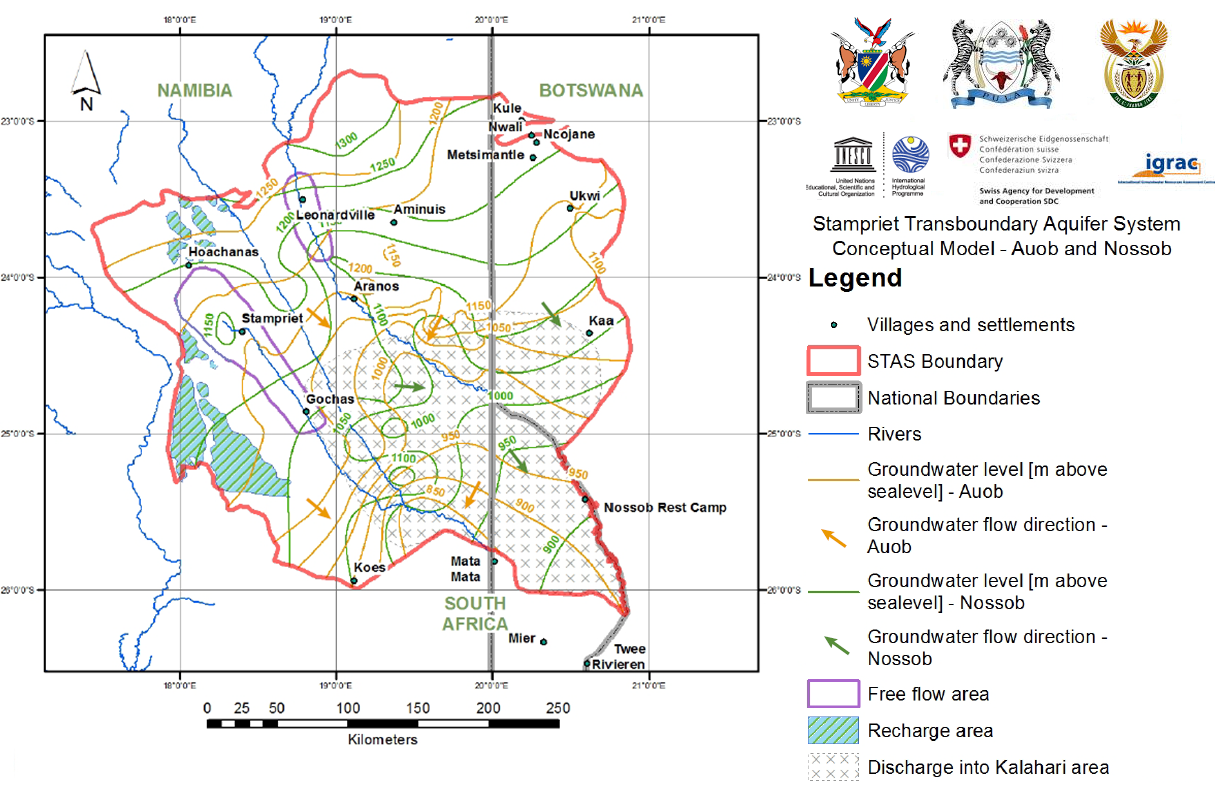 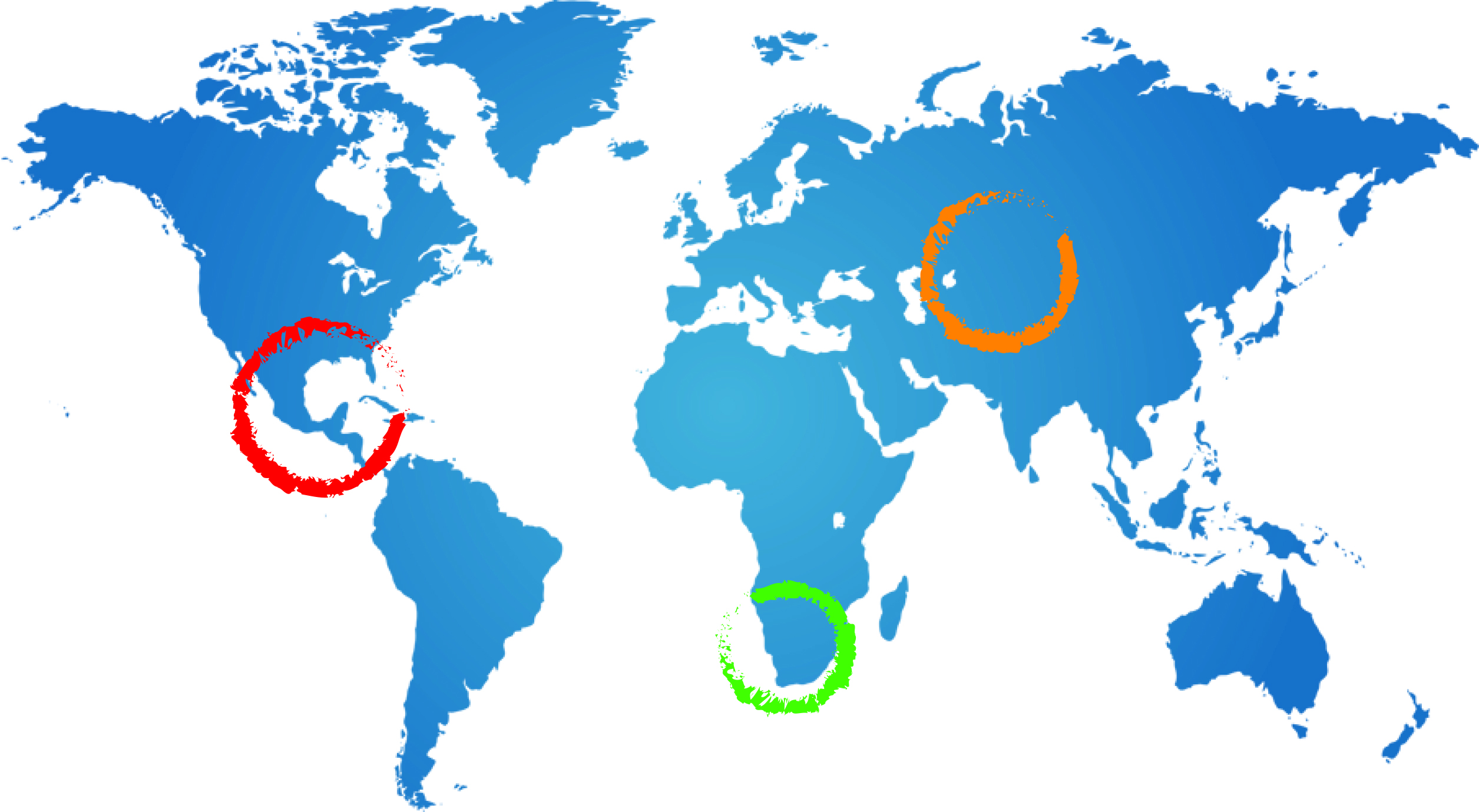 17
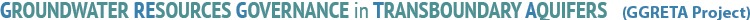 Borehole data for modelling
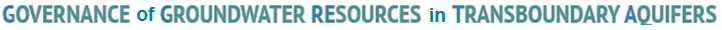 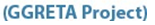 Borehole data
Joint database of 6167 boreholes
5844 in Namibia (Hydrocensus, 2000; JICA, 2002; Tredoux, 2002) 
155 in South Africa (Van Wyk, 1987; DWS, 2015)
168 in Botswana (Matsheng, 2008; DWA, 2015)

Information on water quality, yield, depth, transmissivity, porosity.
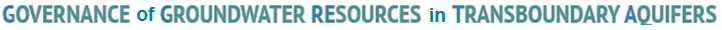 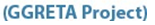 Available maps
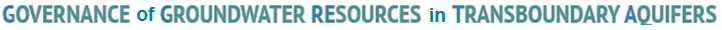 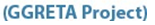 Introduction to MODFLOW
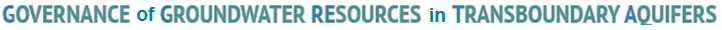 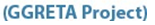 Introduction to MODFLOW
MODFLOW = Modular computer code that solves the groundwater flow equation
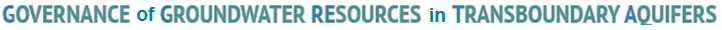 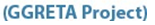 Introduction to MODFLOW
Modular:
Modules grouped into packages that perform calculations either specific to the behavior of a geohydrologic feature or a numerical modeling task 
Packages allow:
Examination of specific hydrologic features independently
Facilitates development of additional capabilities 
Main packages to be considered for the STAS numerical model:
WEL – well package (“the abstraction package”): user introduces the locations and flow rates of wells. 
RCH – recharge package: user introduces recharge rates and locations.
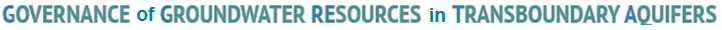 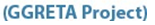 Introduction to MODFLOW
Groundwater flow equation:
The equation is solved in grid cells (i.e., N grid cells = N equations)



Grid cells can be active (closed circle) and inactive cells (open circles)
Values assigned to grid cells represent the geometry, aquifer properties, boundary conditions, initial conditions, and stresses on a groundwater system to build a representation of field conditions.
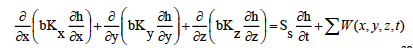 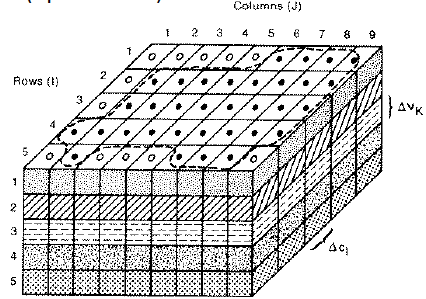 Introduction to MODFLOW
BASIC INPUT ITEMS INCLUDE: 
Grid 
Time stepping 
Hydraulic parameters 
Boundary Conditions 
Stresses 
Solution parameters
Introduction to MODFLOW
BASIC OUTPUT ITEMS: 
Hydraulic Heads 
Drawdown 
Flow rates 
Mass Balance 
Optional info at specified times 
Iteration information 
Underscore files describing various model inputs/outputs 
Binary files containing output in compressed form
The STAS numerical model
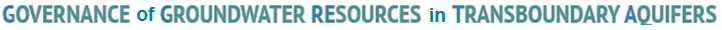 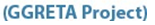 STAS Conceptual Model
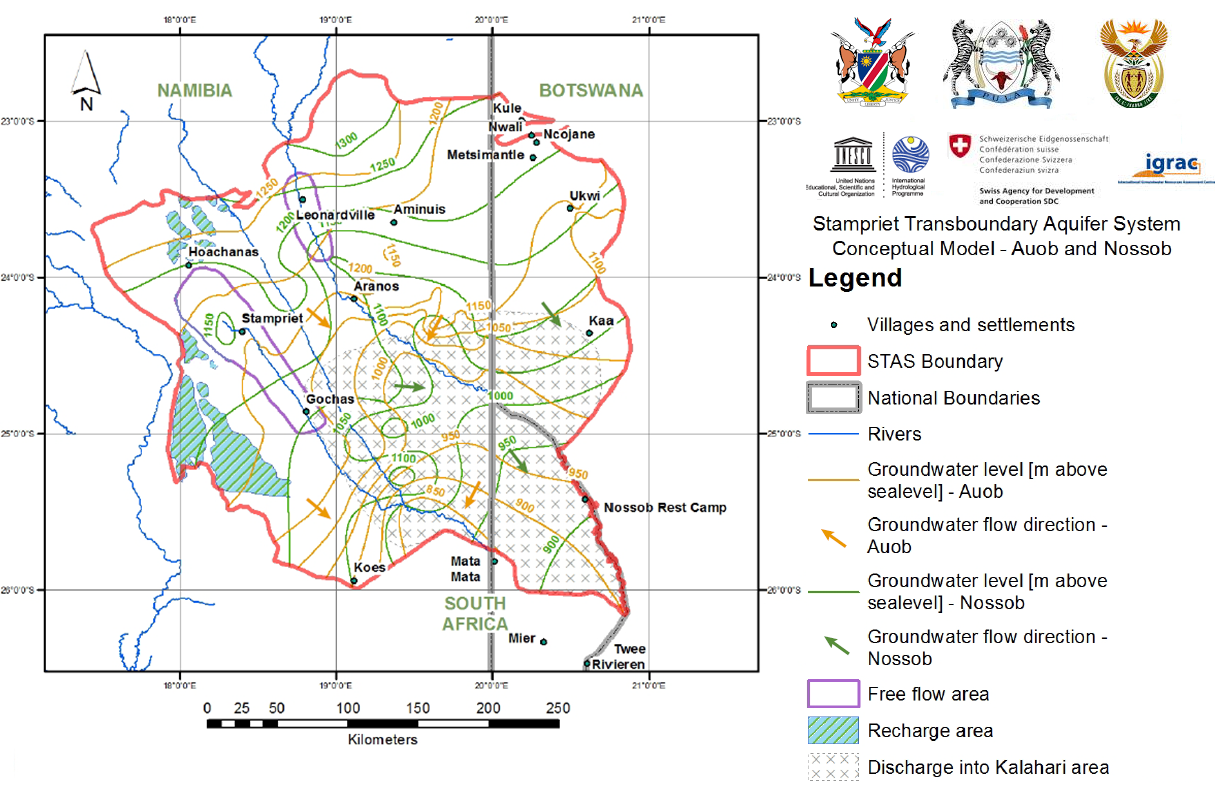 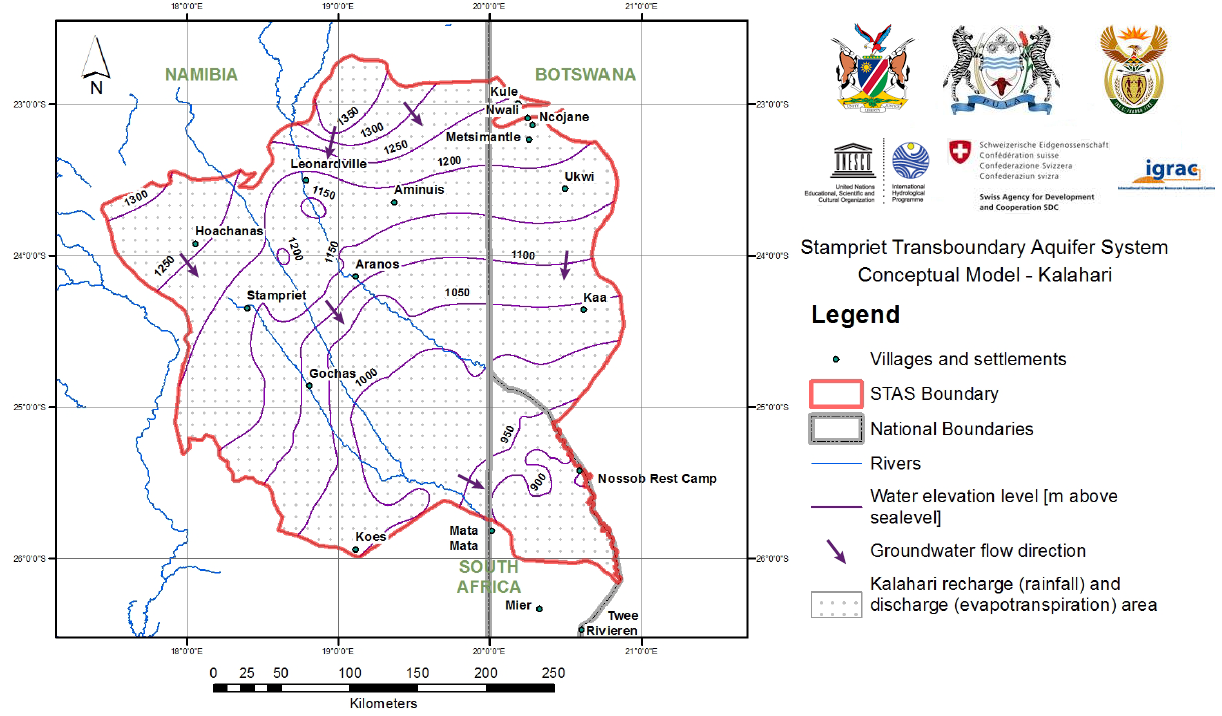 The aquifer system is dominated by storage
Limited inflow from northern and western areas
Outflow in the southern area
From conceptual to numerical model: Defining the grid
123 225 km2 active domain

25 km2 square cells

5 layers
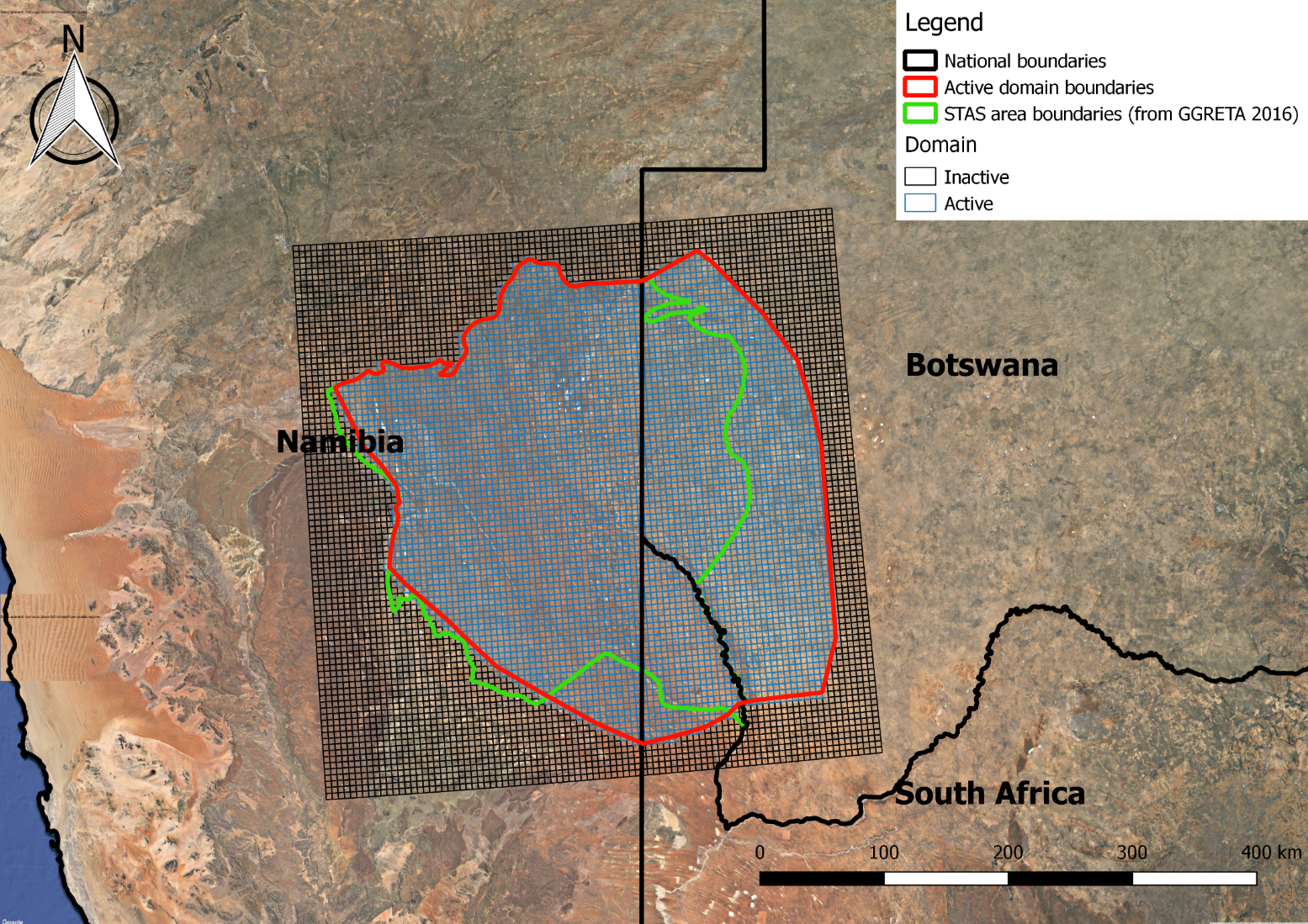 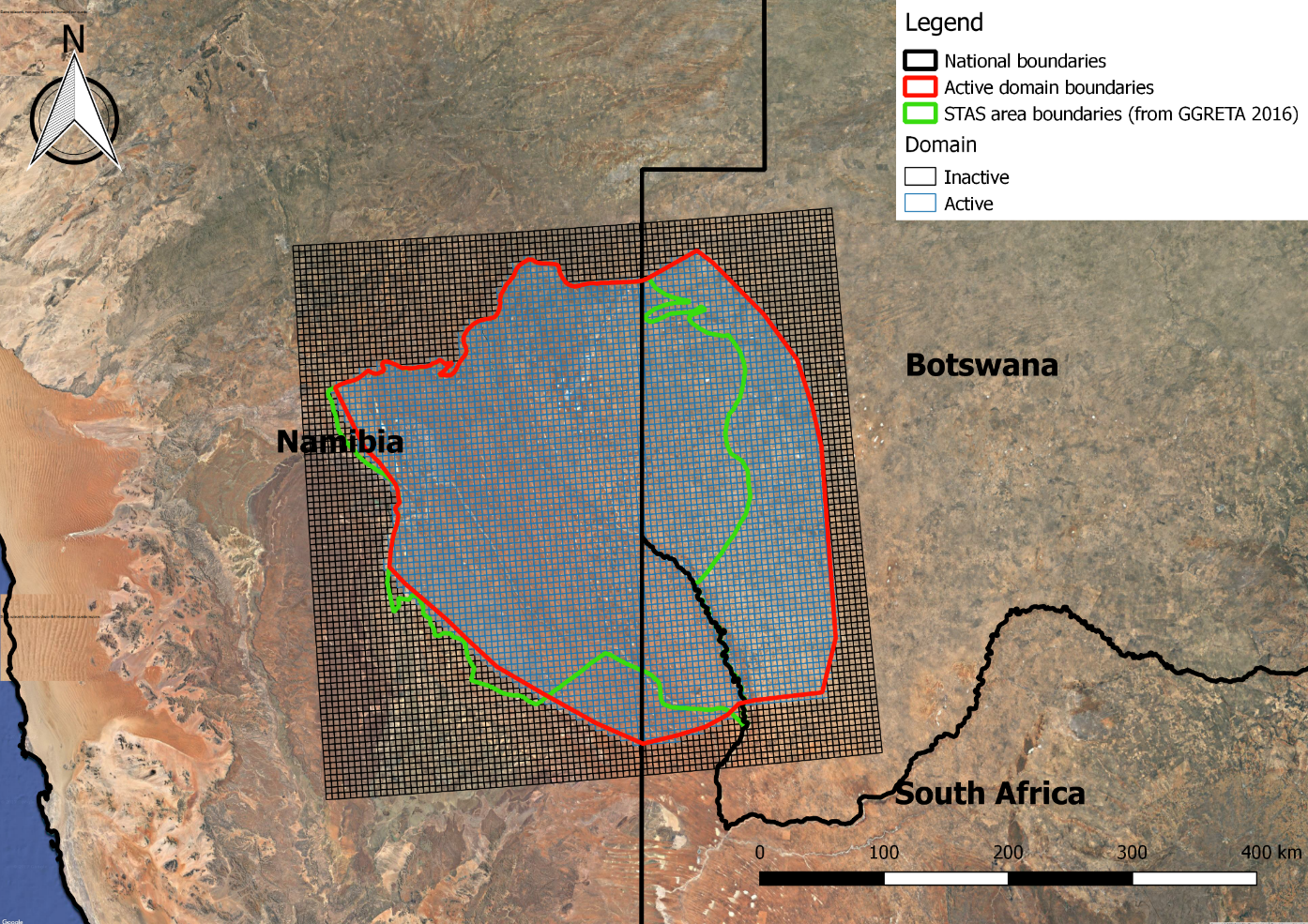 Defining layer’s thickness
Before March 2017: Layers’ thickness from JICA Model
After March 2017: Revision of layer’s thickness based on new stratigraphy data provided by borehole completion reports from Namibia and Botswana
Production of new cross sections based on Kriging interpolation
Cross-sections (GGRETA 1)
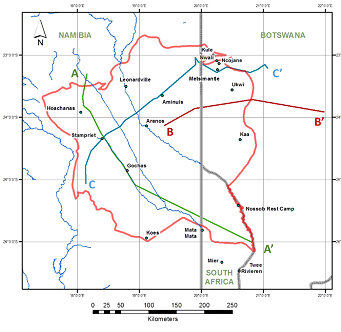 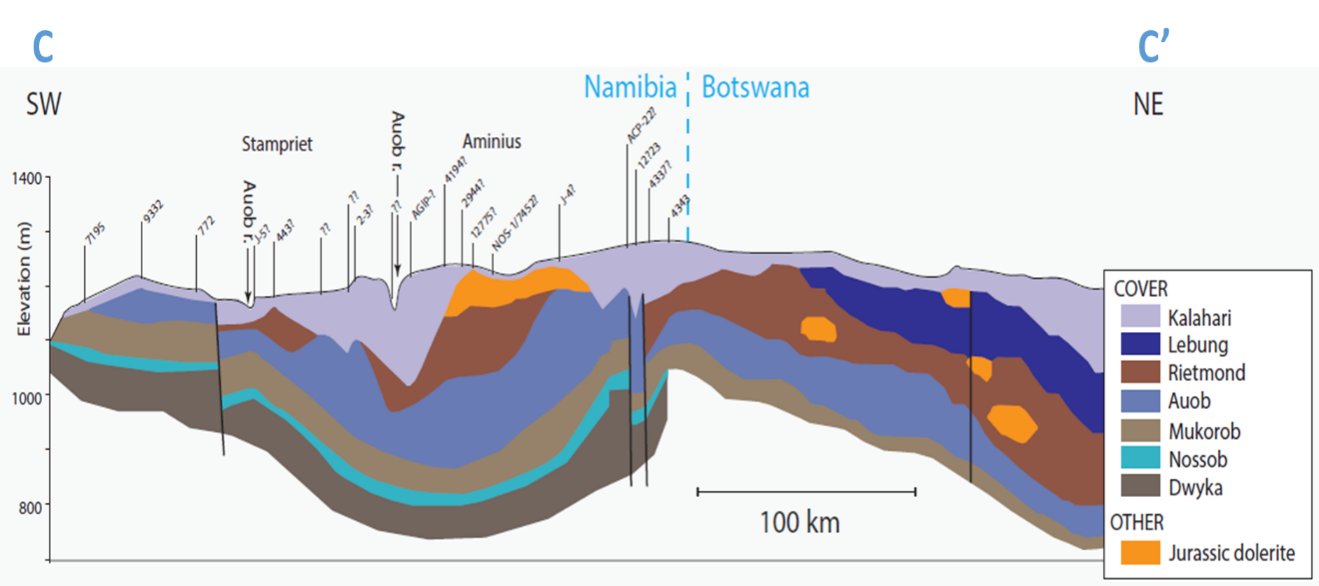 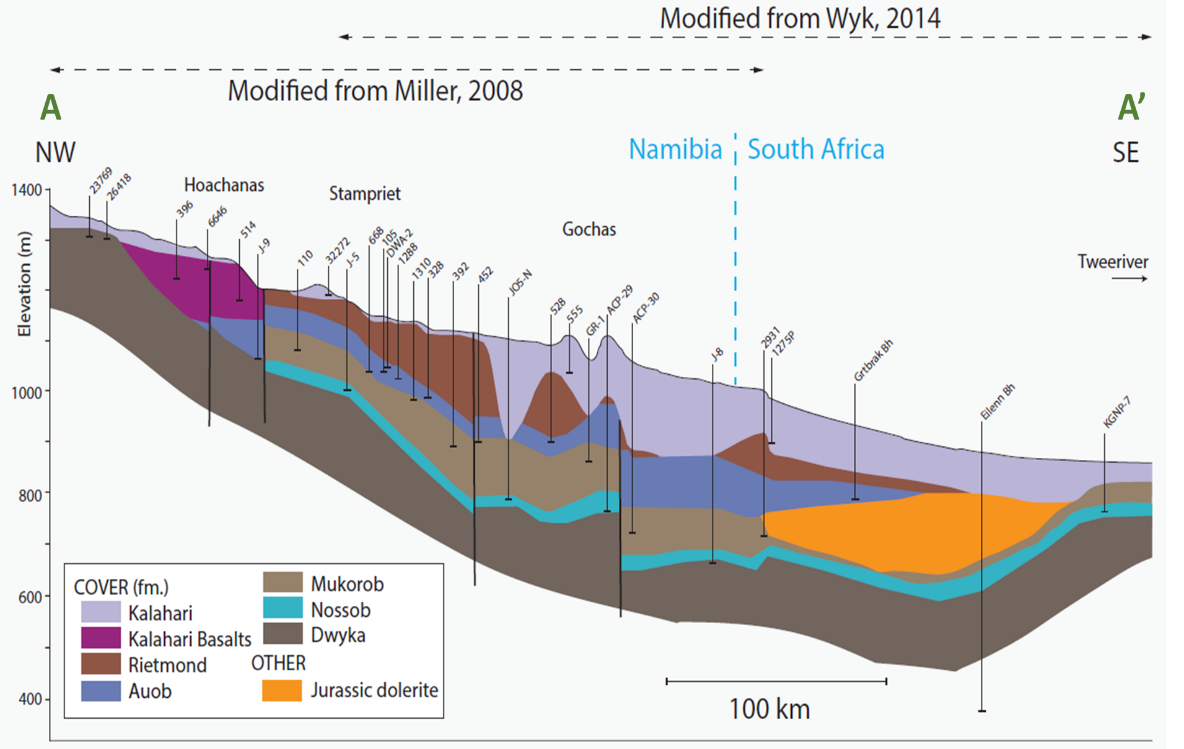 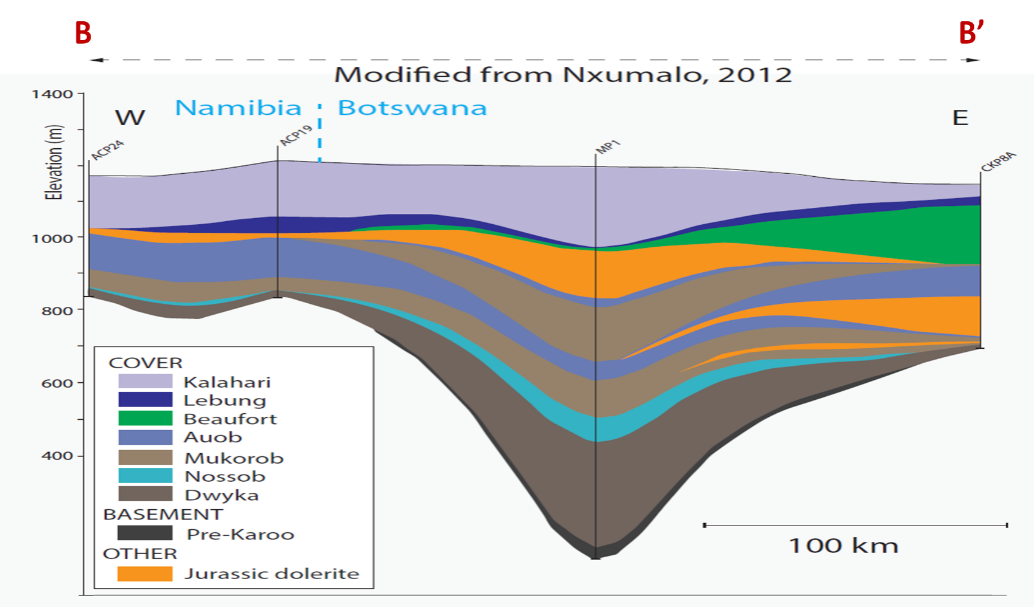 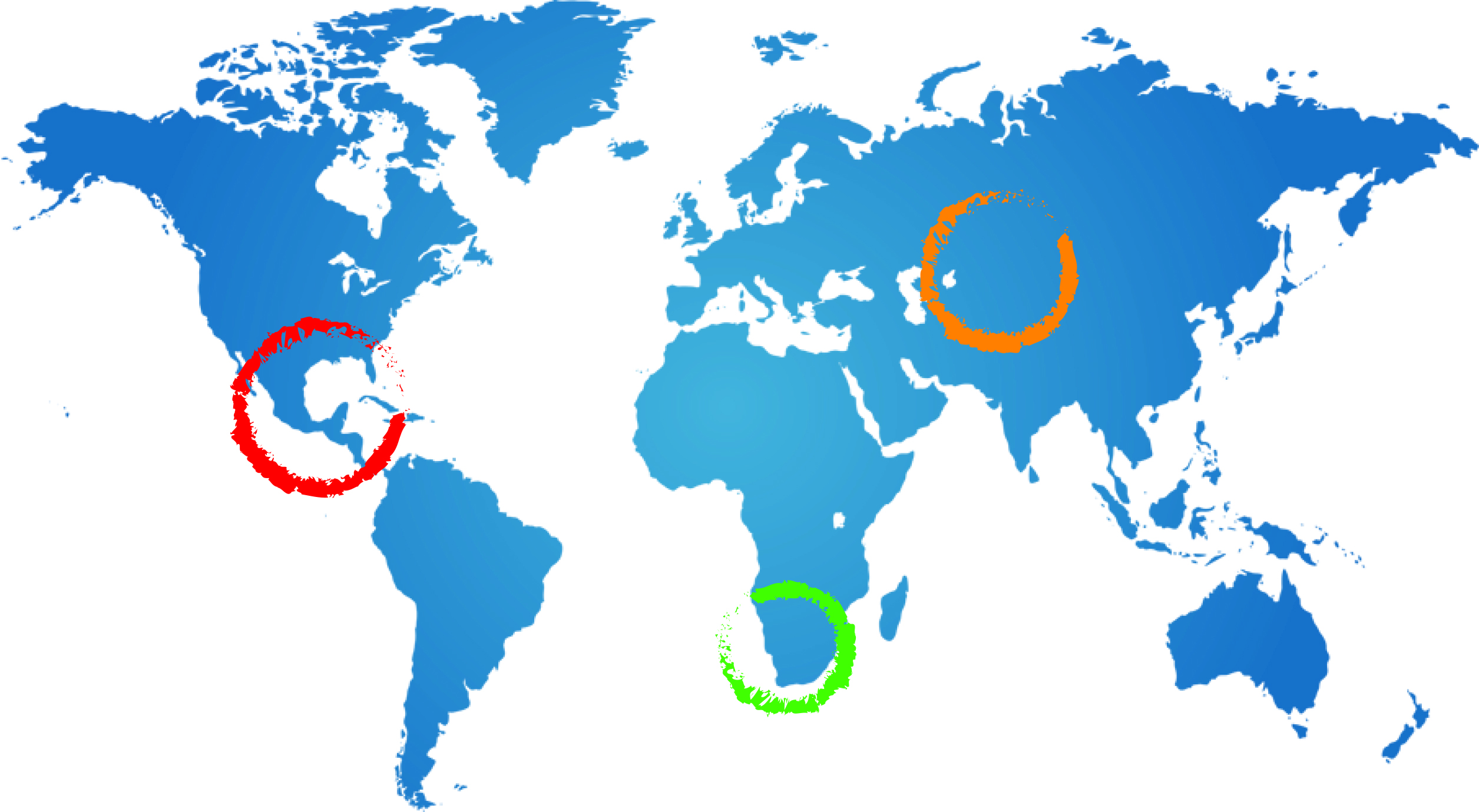 31
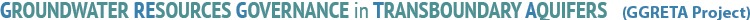 New cross-sections
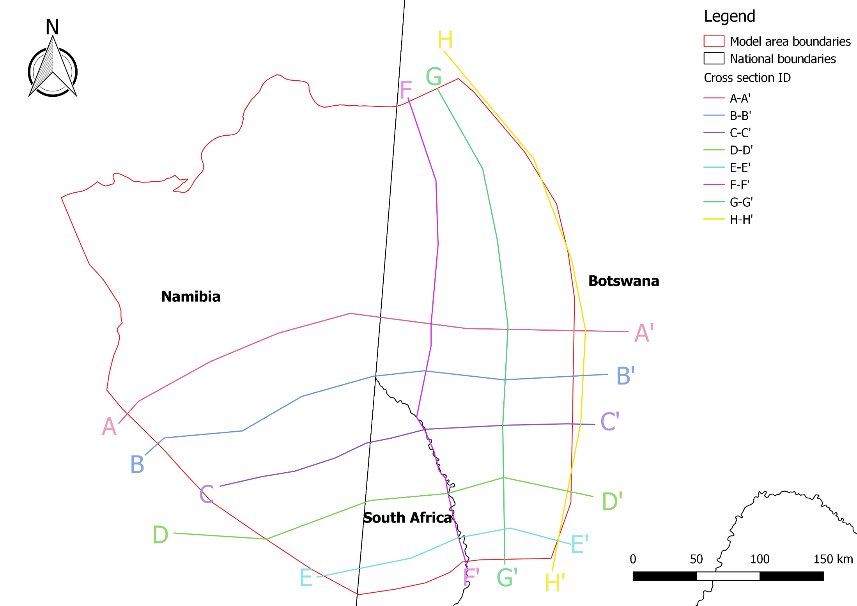 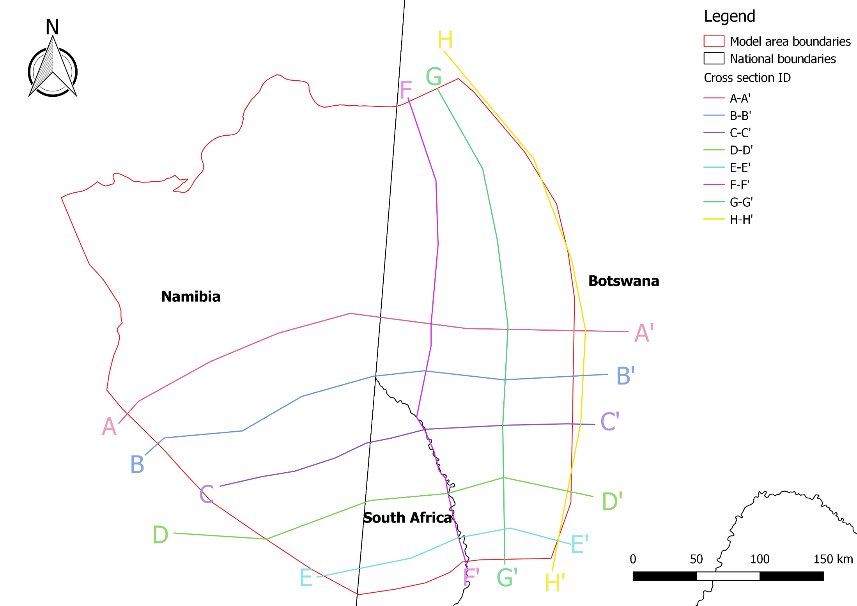 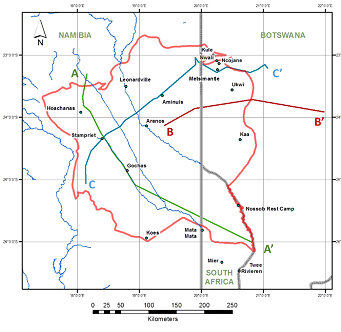 New cross-sections (A-A’)
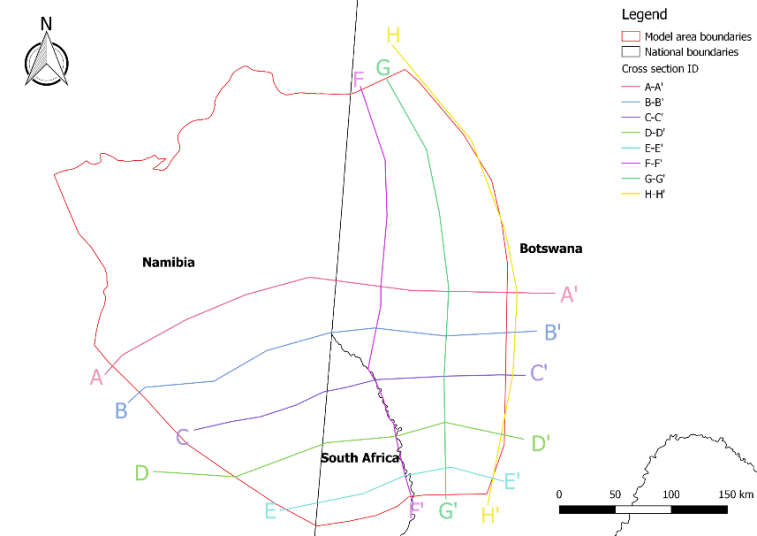 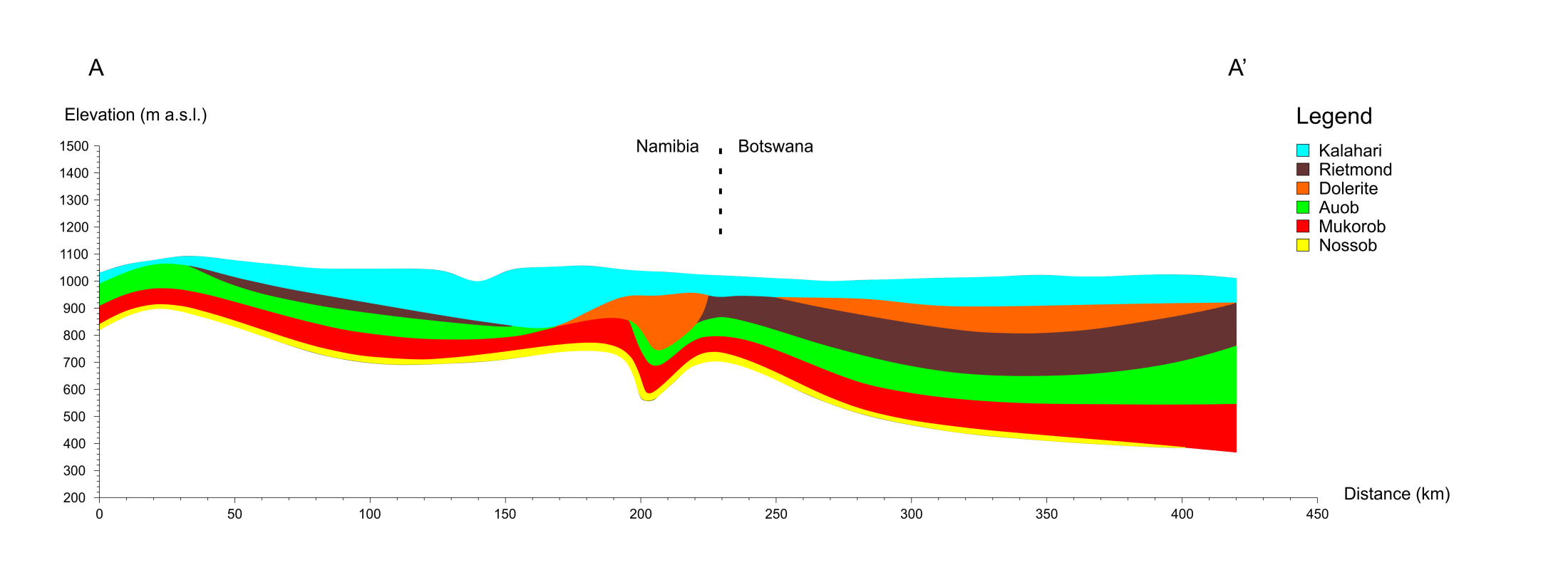 New cross-sections (B-B’)
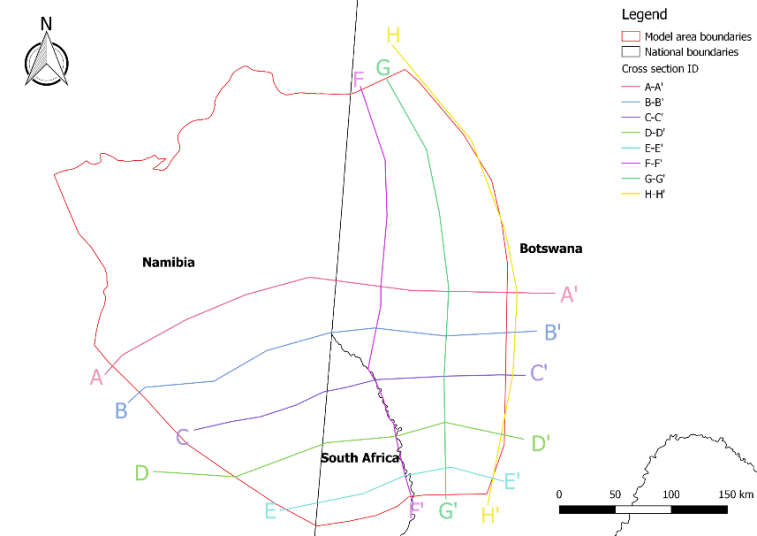 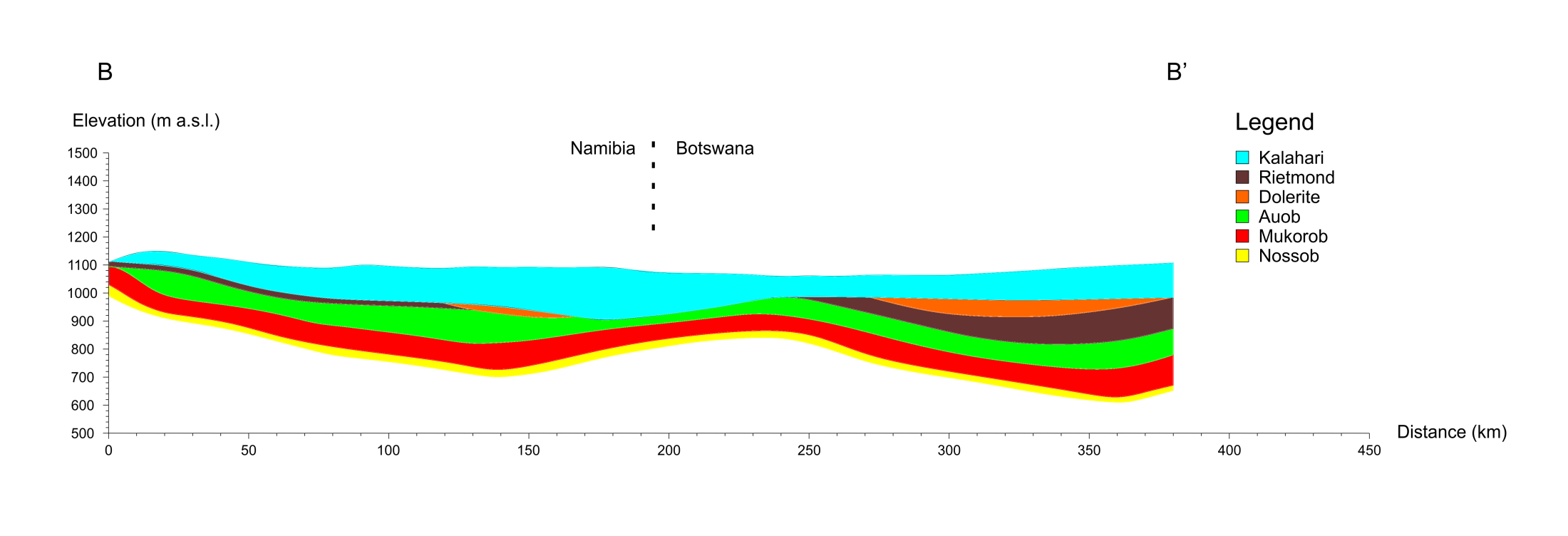 New cross-sections (C-C’)
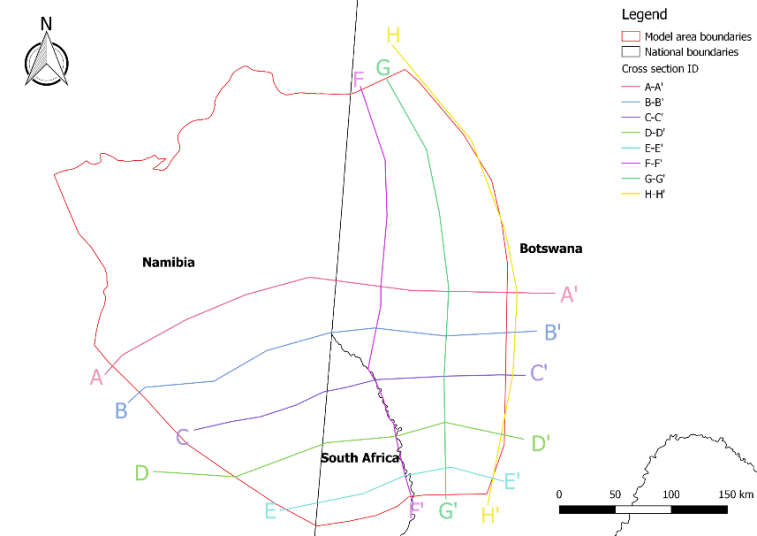 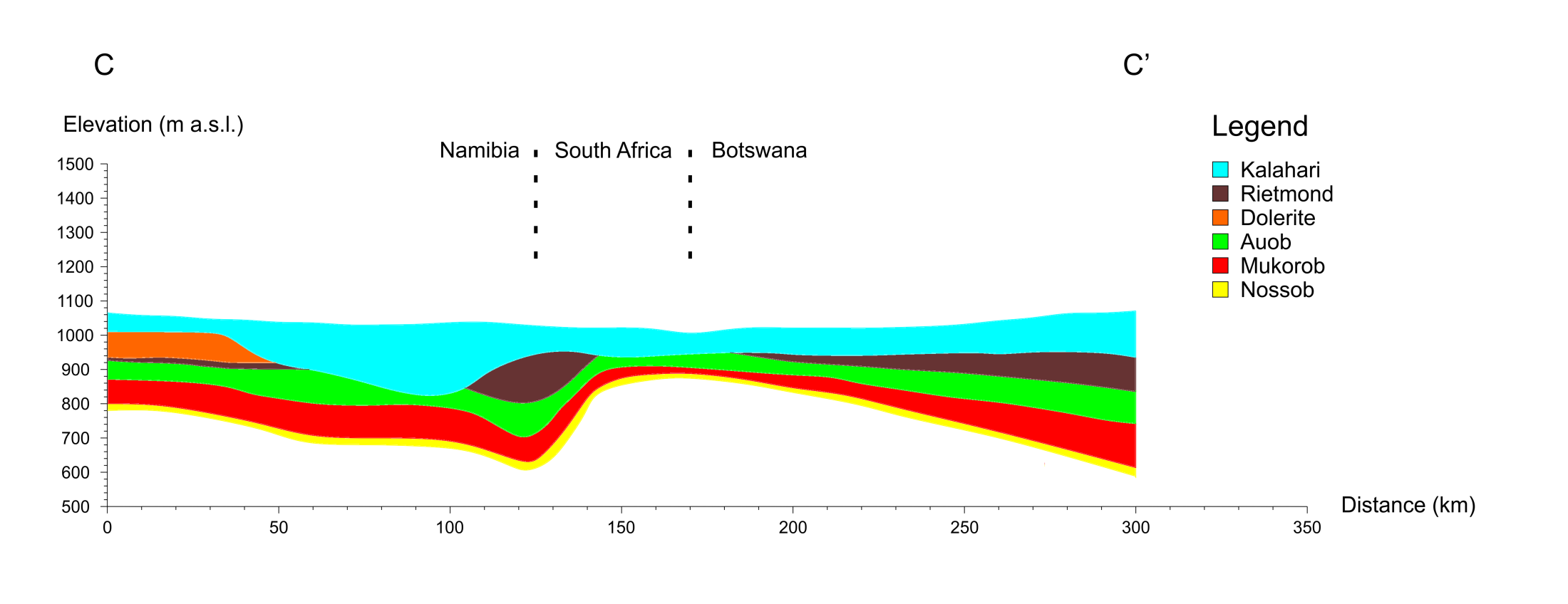 New cross-sections (D-D’)
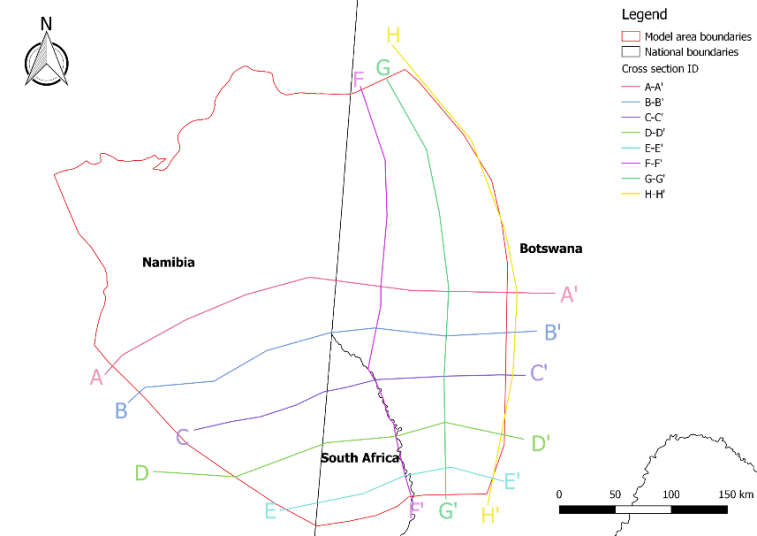 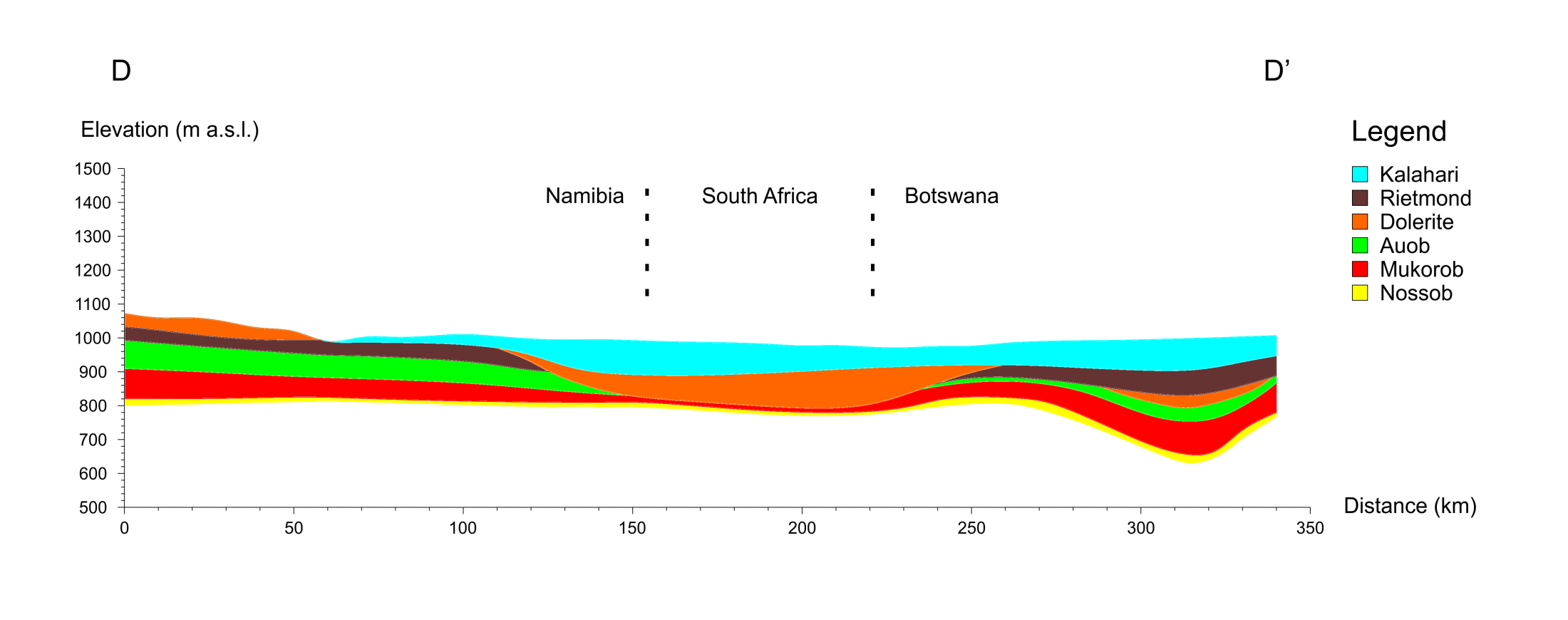 New cross-sections (E-E’)
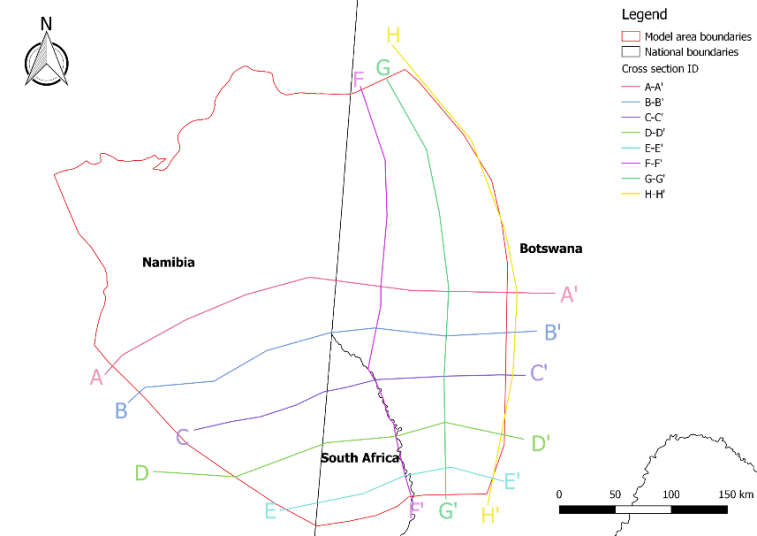 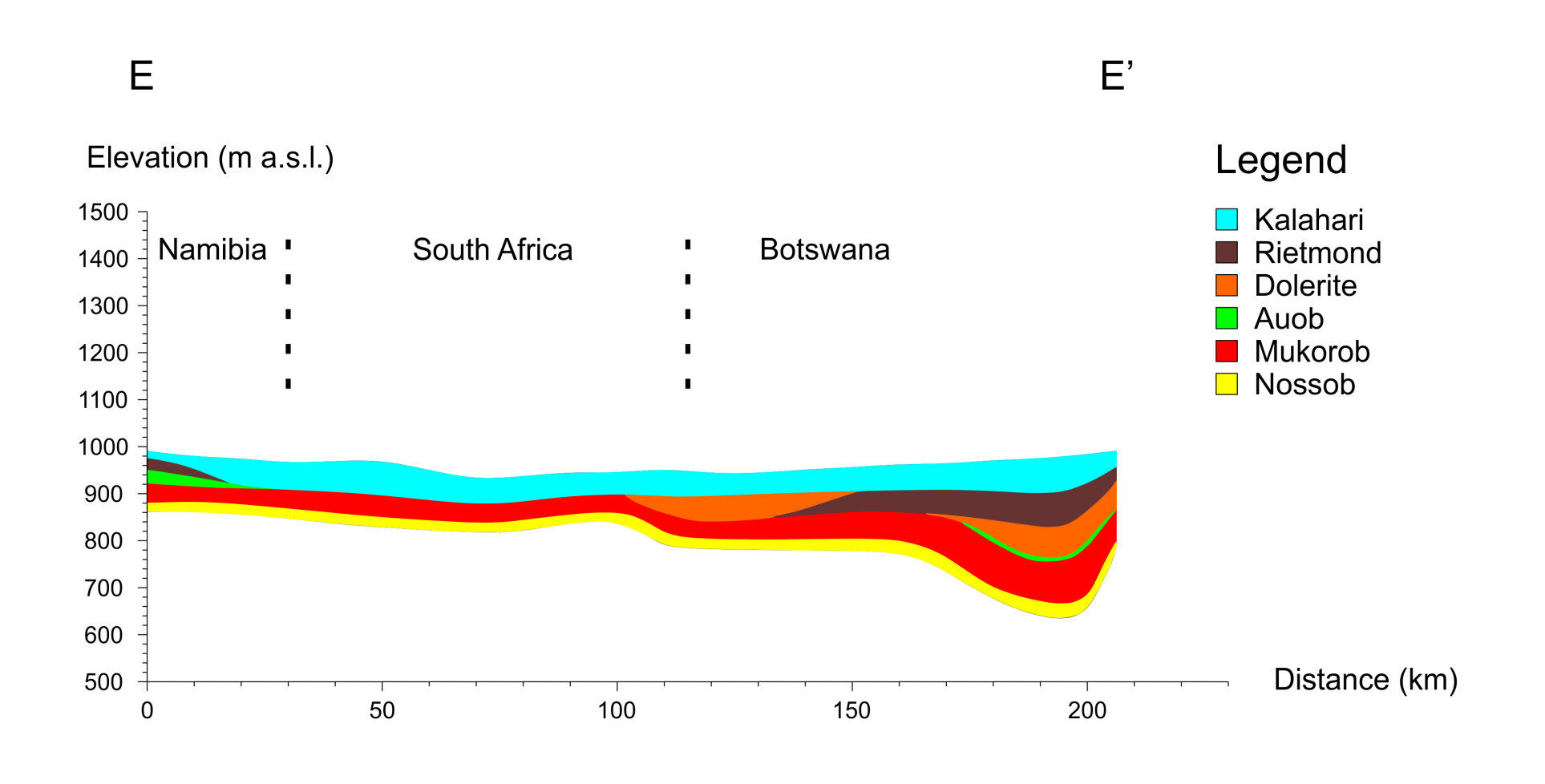 New cross-sections (F-F’)
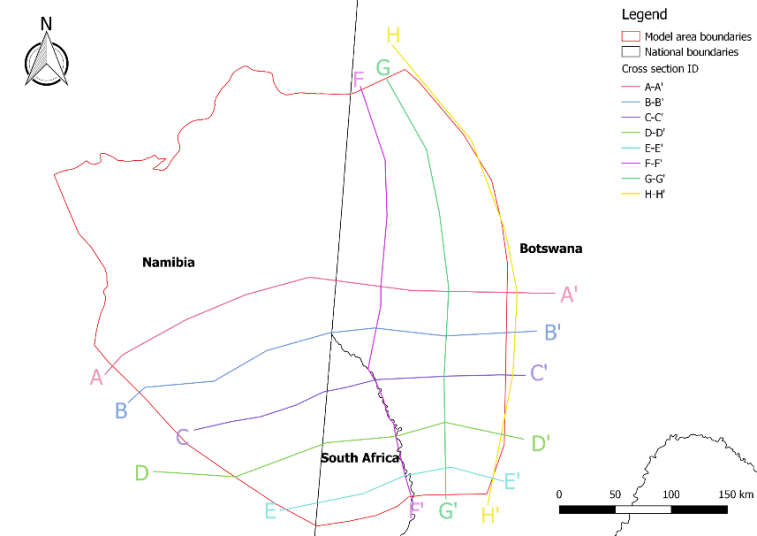 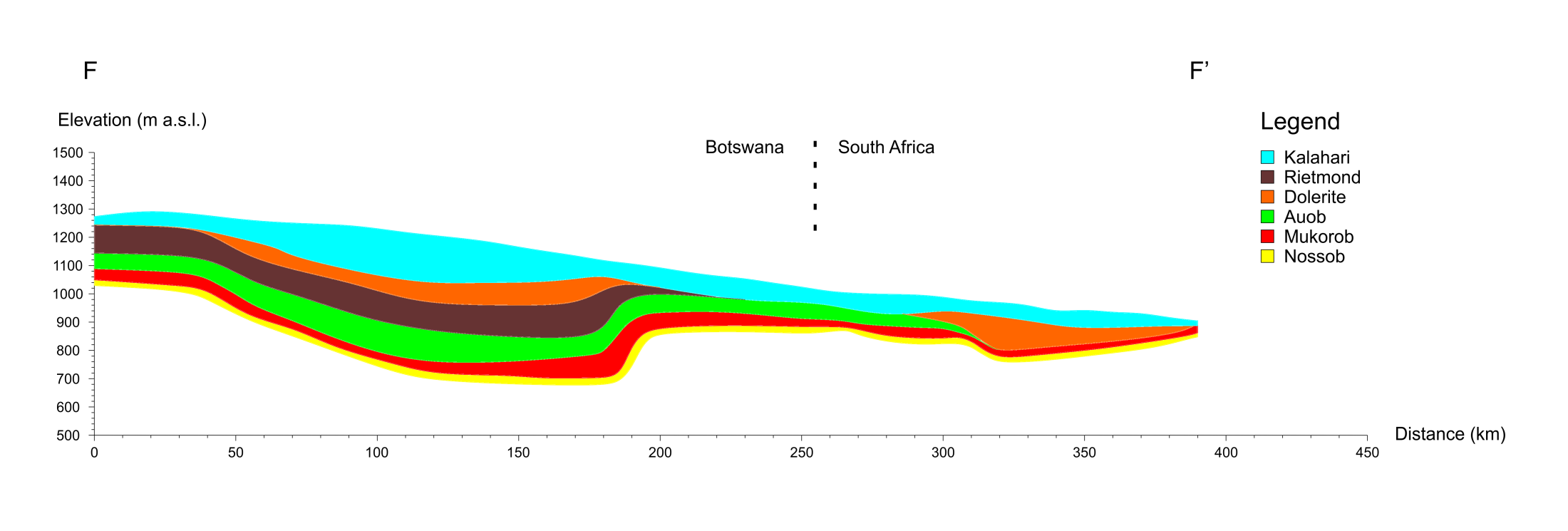 New cross-sections (G-G’)
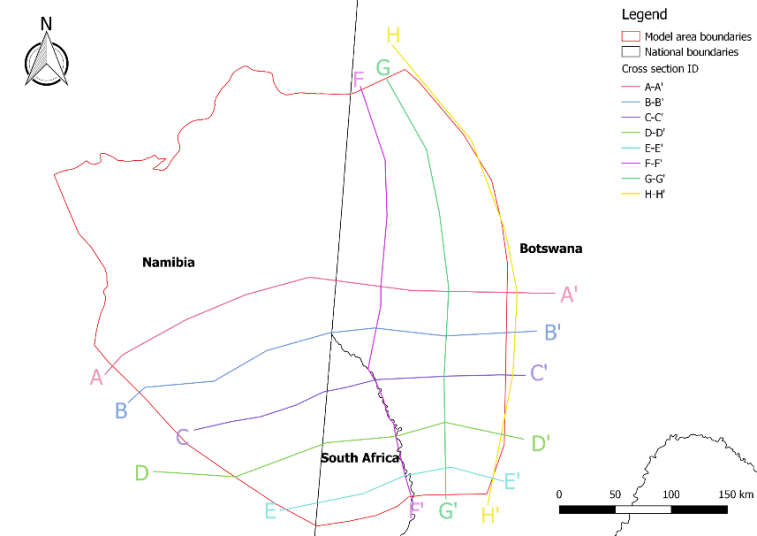 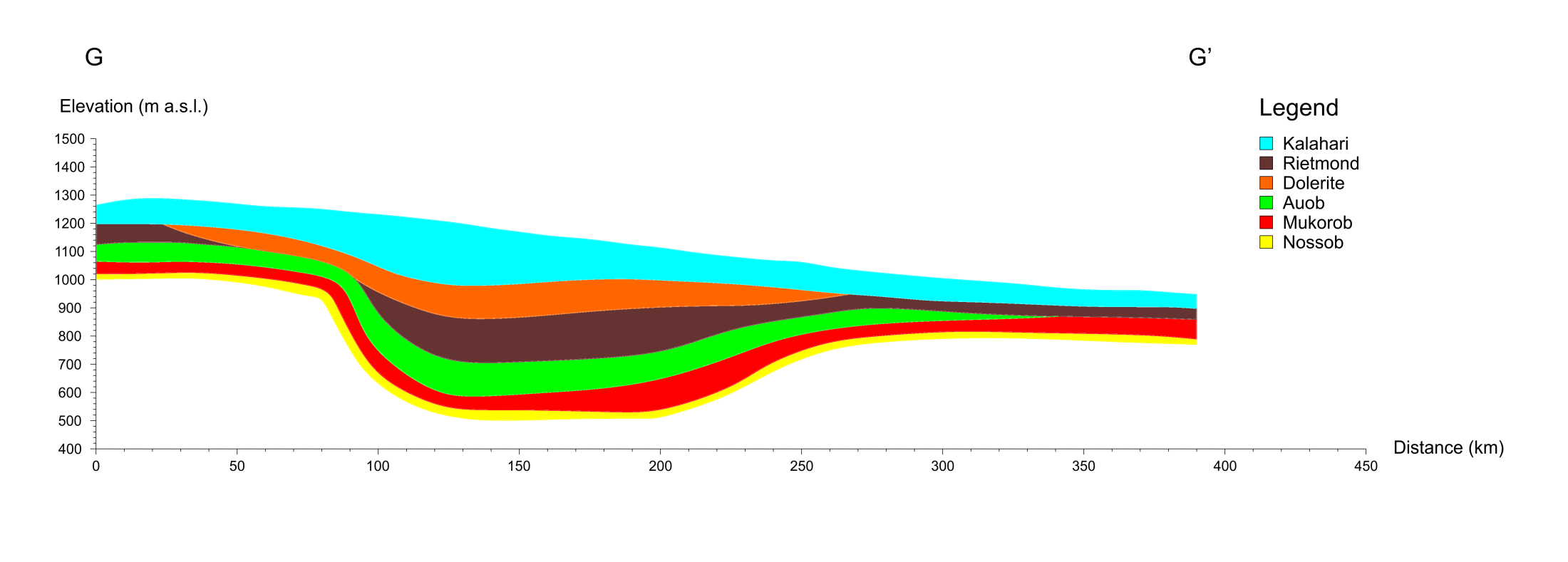 New cross-sections (H-H’)
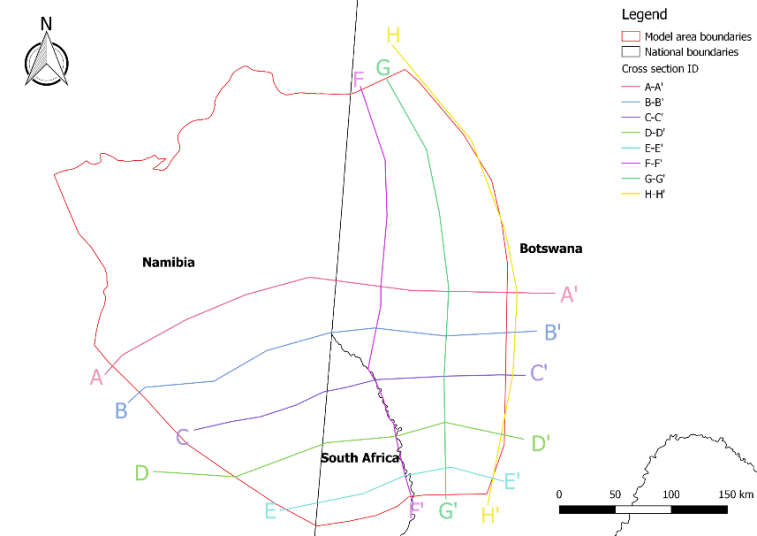 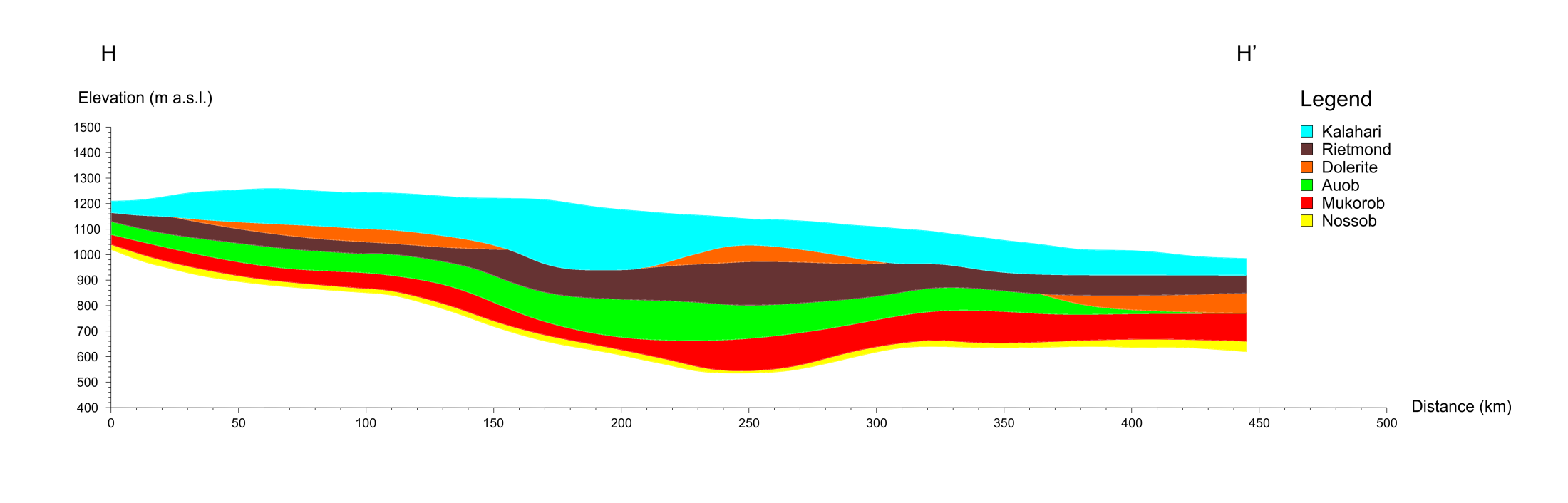 Defining layer’s thickness
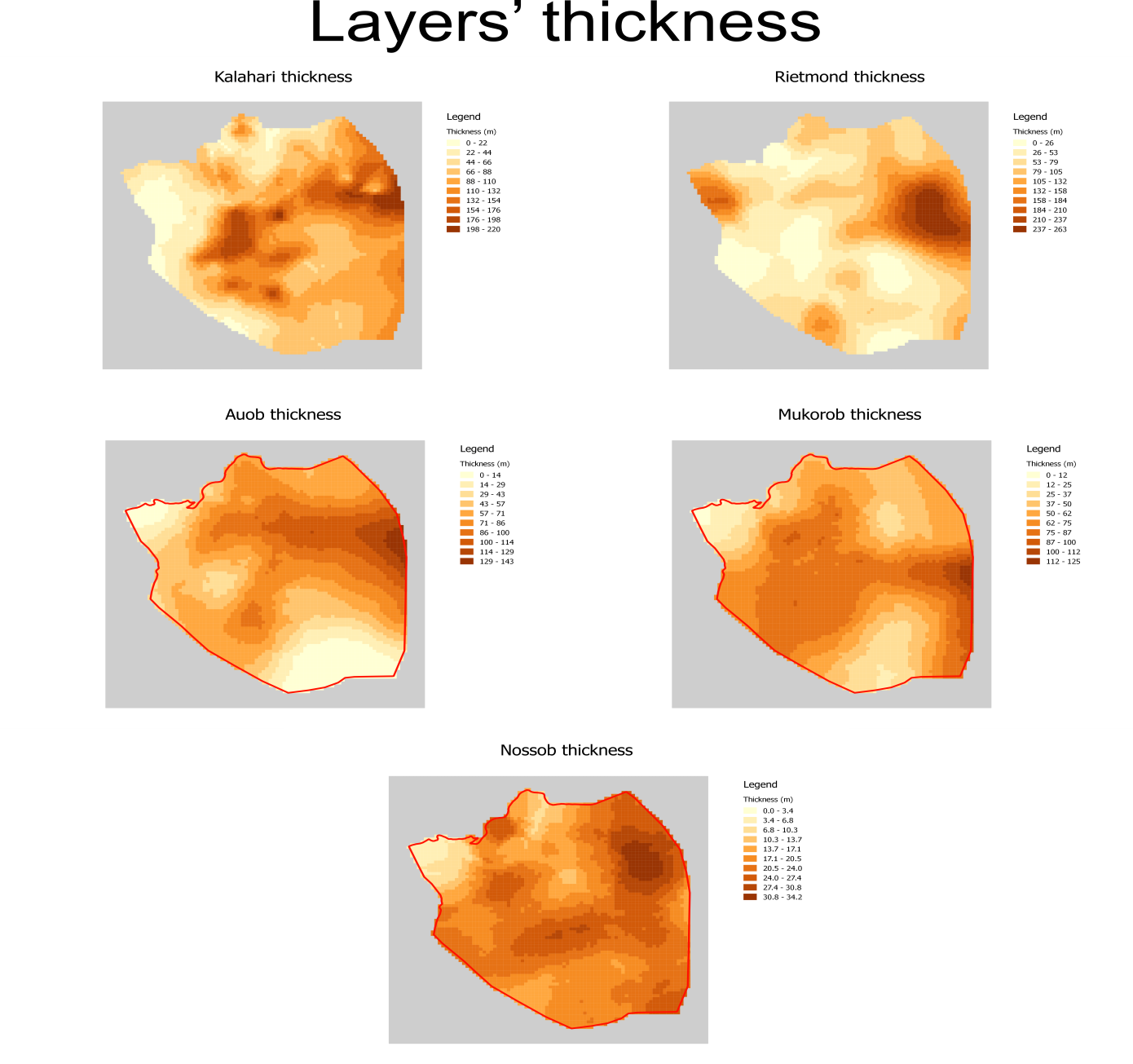 Defining hydrodynamic parameters
Horizontal hydraulic conductivity has been defined on the basis of point data (transmissivity), groundwater level contours, layer thickness and available knowledge (recharge/discharge zones)
Defining hydrodynamic parameters
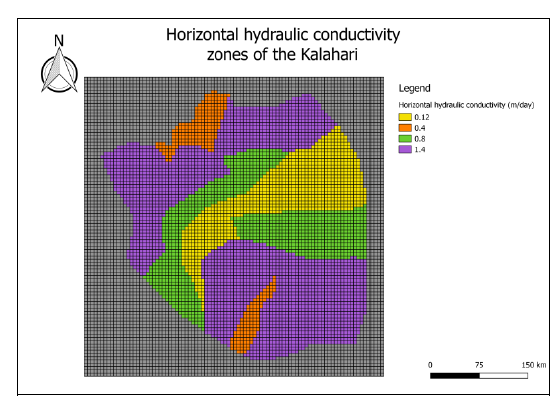 Defining hydrodynamic parameters
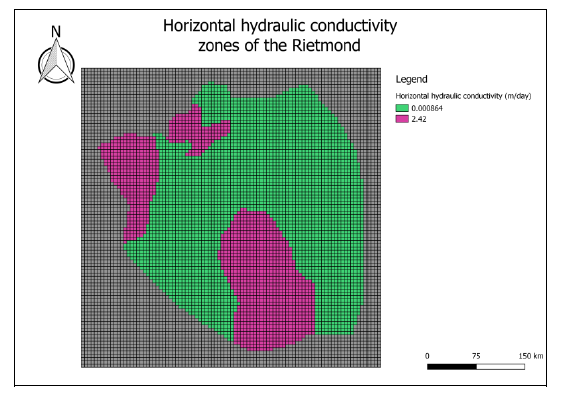 Defining hydrodynamic parameters
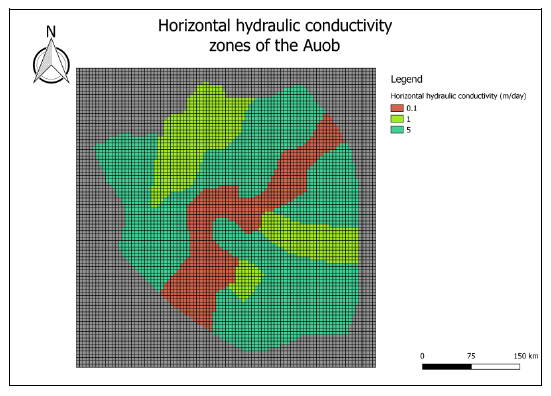 Defining hydrodynamic parameters
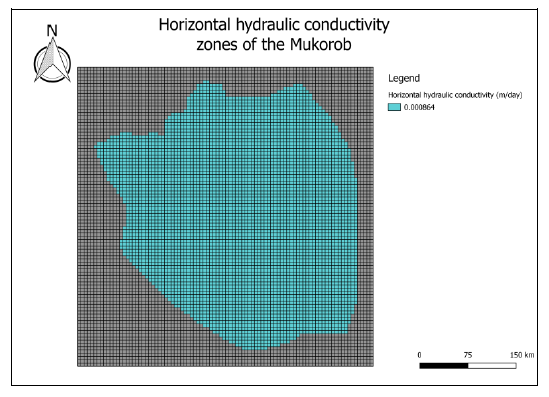 Defining hydrodynamic parameters
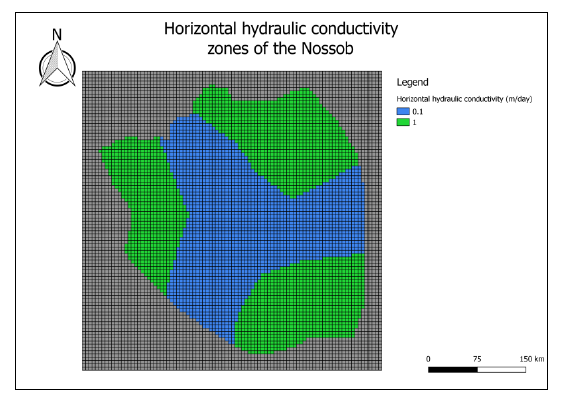 Defining recharge
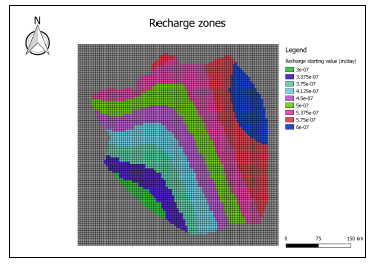 Package to be modified in the short term by STAS model users.
Defining abstraction
4 different abstraction terms:
Irrigation,
Livestock,
Domestic,
Prosopis

Group exercise: prepare the STAS abstraction file for the model